Introduction to Robot Subsystems
[Speaker Notes: Introductions raphael]
Drivetrain
Presented by:
	Owen Li
	Vijay Venkatesan
	Kushal Tirumala
[Speaker Notes: Manual vs Automation]
What is a Drivetrain?
Subsystem of the robot responsible for movement on the FIRST Competition Field
Includes:
Motors
Gearboxes
Wheel Layout
[Speaker Notes: Which consists of the motors that convert electrical energy into rotational motion, reduced to the right speed through gearboxes, and transferred through a chain or belt arrangement of some sort to the wheels that contact the ground to produce movement. This subsystem has to satisfy a certain set of requirements to be effective in FRC.]
Drivetrain Requirements
Common Features:
Fast
Turns Easily
High Acceleration
FIRST Competition Demands:
Turns in Place
Pushes Hard
[Speaker Notes: Now, let’s see a drivetrain design that does not meet these requirements . . .]
Ackerman Steering
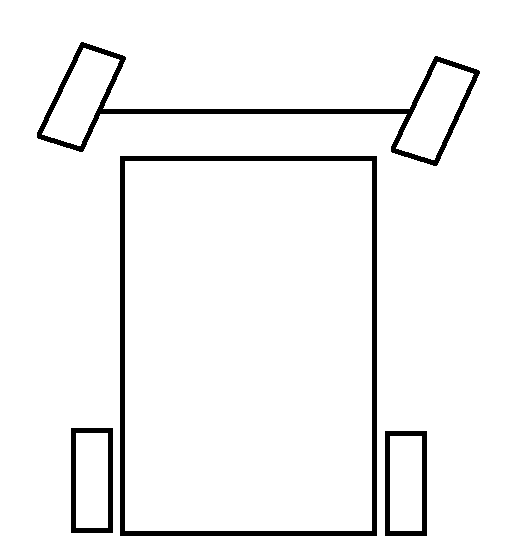 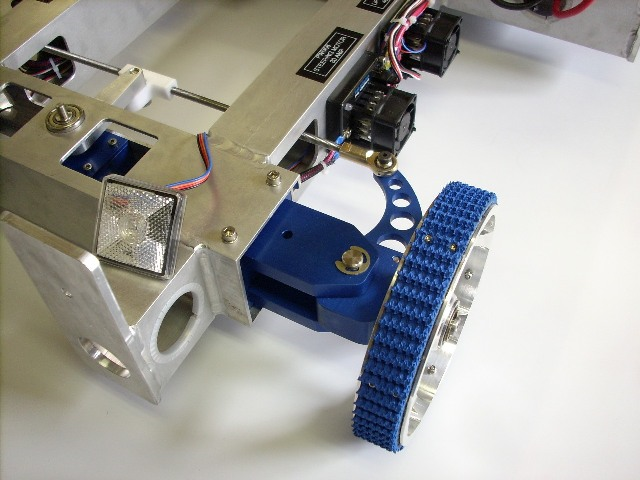 Team 34’s Design on Chief Delphi
[Speaker Notes: Distinction between common for frc and everyday. So . . . Let’s talk about what does work.]
Differential/Tank Steering
Power left and right sides independently
Features:
Simple
Easy to program
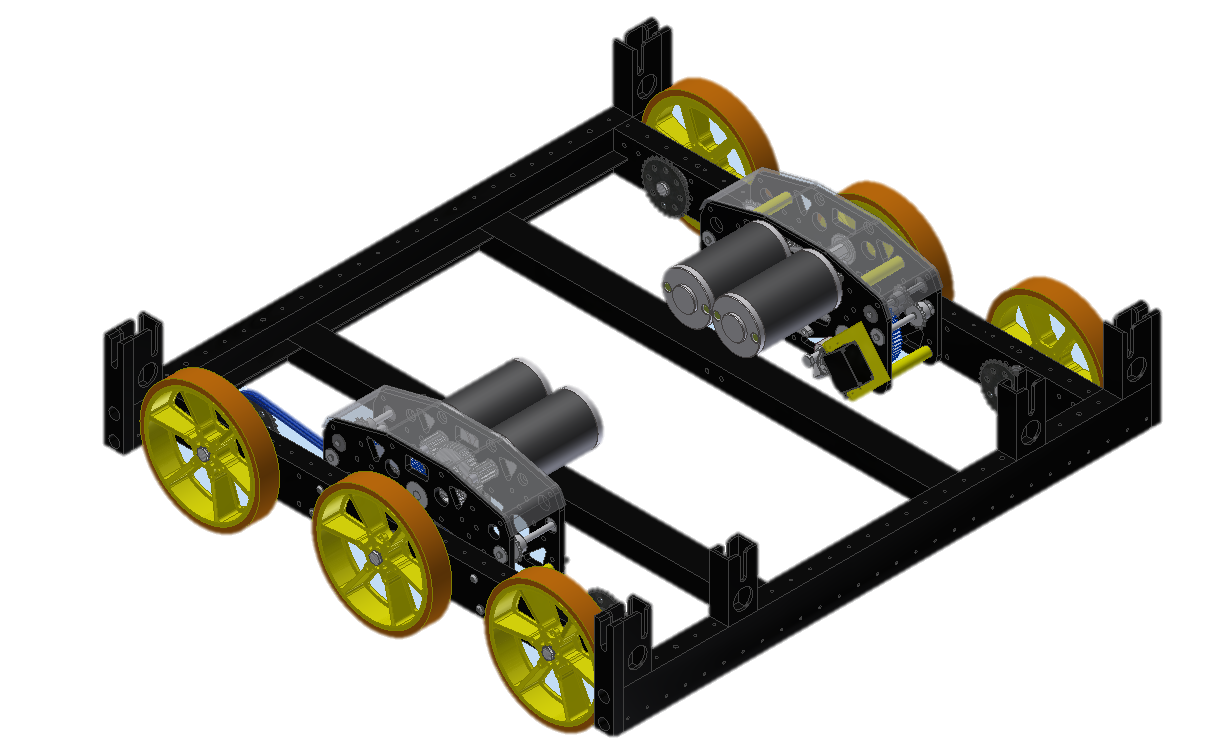 Team 846’s 2013 Drivetrain Design
[Speaker Notes: Swap picture… comment that not only treads we have wheels same concept]
Four Wheels Differential Steering
Wheels slide to turn
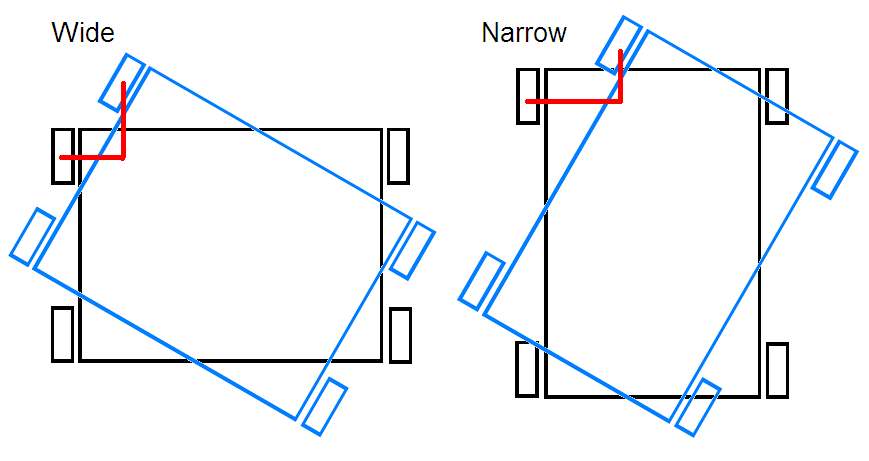 [Speaker Notes: Bt how well does this work???? Lets look at some math.]
Terminology:
Track  (W )
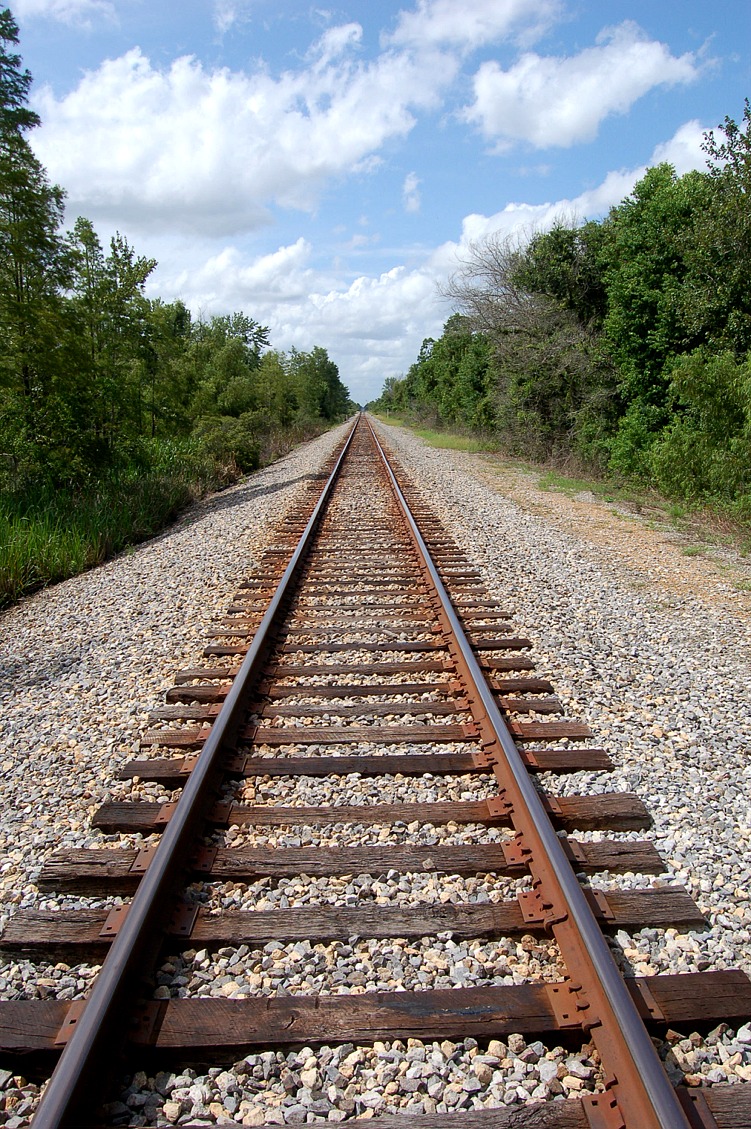 µ = Coefficient of Friction
Weight = Weight of the robot
F = Force
T = Torque
Wheelbase
       (L)
[Speaker Notes: Coefficient of friction is the ratio between the force acting horizontally required to produce sliding and the normal force between the surfaces.
Force is an influence that causes an object to move.]
Ability to Turn
Ability to Turn =
Turning Torque – Resisting Torque
Wheels generate force while friction resists
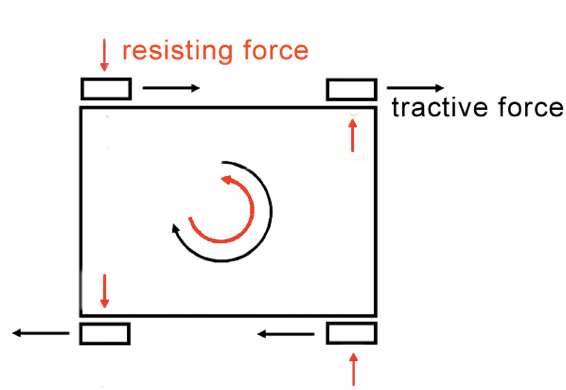 Maximum Tractive Force Per Wheel (FTMax)
Track  (W )
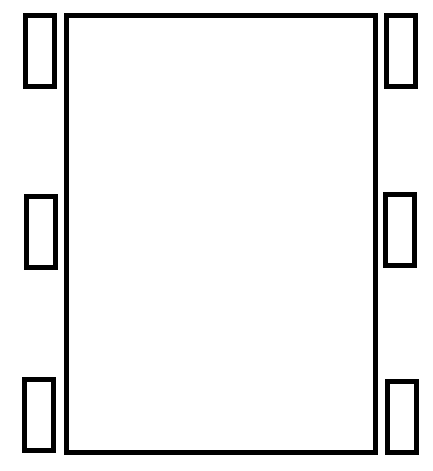 Wheelbase (L)
Max Turning Torque (TTMax)
Track  (W )
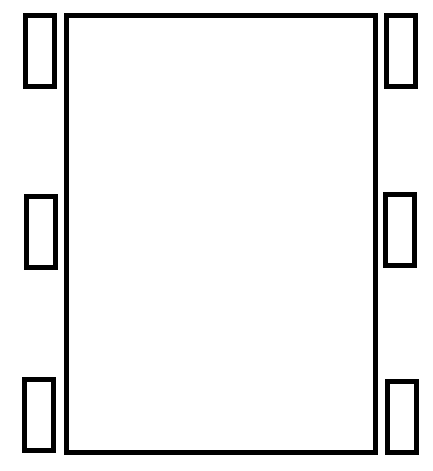 W/2
Wheelbase
       (L)
[Speaker Notes: Loosely speaking, torque is a measure of the turning force on an object such as a bolt or a flywheel. For example, pushing or pulling the handle of a wrench connected to a nut or bolt produces a torque (turning force) that loosens or tightens the nut or bolt.

Max tractive force [maximum force exert on ground so it doesn’t slip] per wheel is coefficeint of friction (ratio of force needed to push it over the normal force object is inserting [weight] ) times total weight over number of wheels.

Maximum]
Maximum Resisting Torque (TResisting)
Track  (W )
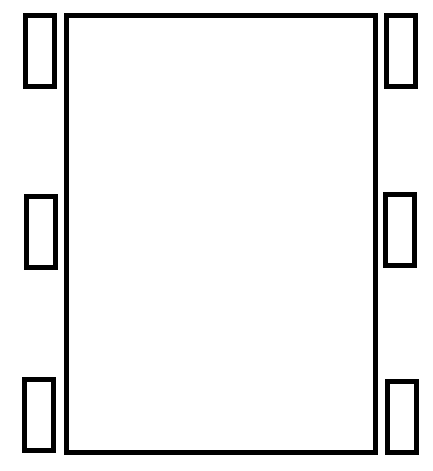 L/2
Wheelbase
       (L)
[Speaker Notes: Maximum force apply to wheel so it doesn’t move sideways.]
Turning Torque v. Resisting Torque
Track (W) > Wheelbase (L)
4 Wheel Layout
Remember: Turning Force – Resisting Force 
Only wide robots can turn
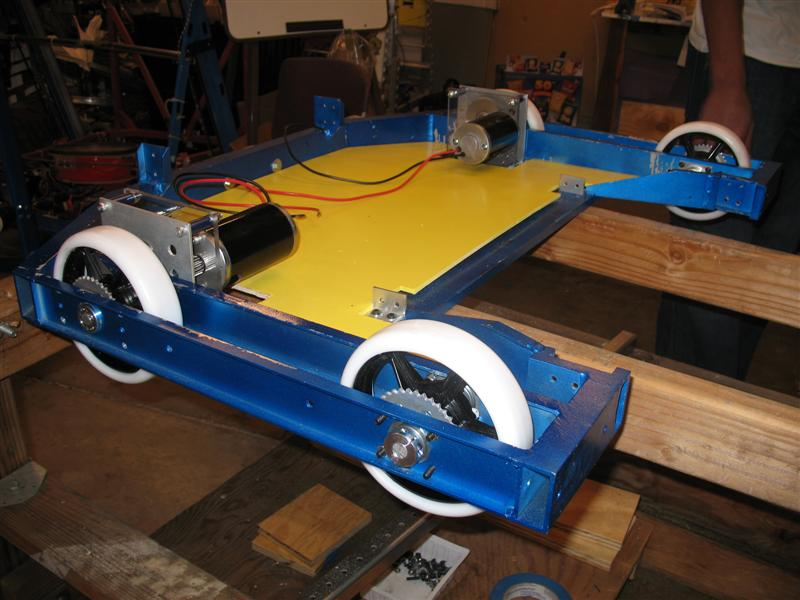 Team 846’s 2009 Drivetrain Design
[Speaker Notes: What are the disadvantages of having a short wheelbase? How can you have the stability of a long wheelbase with the ability to turn of a short wheelbase?]
2 Wheels, 2 Omniwheels
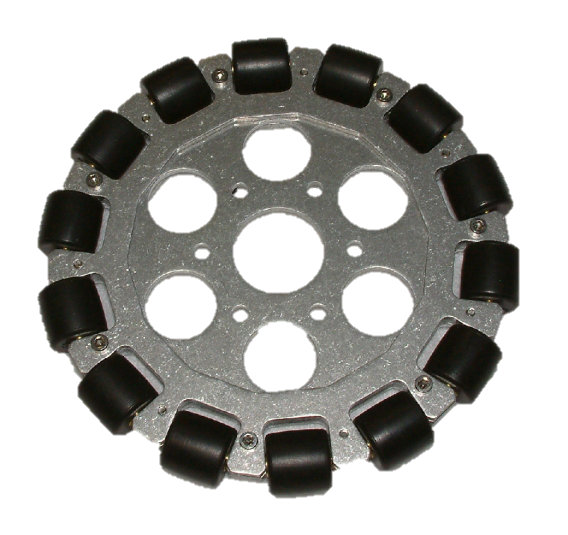 Omniwheels
90° rollers allow sideways motion
Center of rotation between non-omni wheels
4 wheels provide tractive force
No Wheels Resist
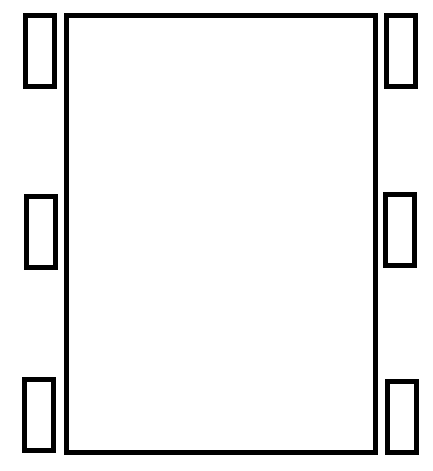 c
c
c
c
c
c
[Speaker Notes: Please view this slide as it will be animated during the presentation or slide the omniwheel over to see the text.]
2 Wheels, 2 Omniwheels
Advantages
No resisting torque
Simple
Disadvantages
Asymmetric
Susceptible to defense
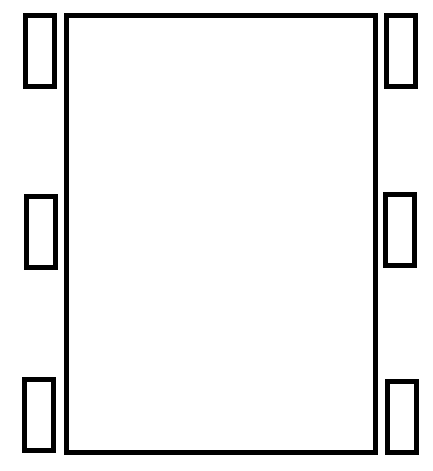 c
c
c
c
c
c
[Speaker Notes: Please view this slide as it will be animated during the presentation or slide the omniwheel over to see the text.]
6 Wheel Layout
Weight spread over 6 wheels

Only 4 wheels resist turning
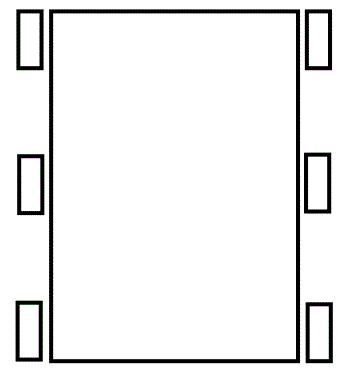 [Speaker Notes: View the slide with the animations.]
Turning Torque v. Resisting Torque
Six Wheels Dropped Center
Center wheels dropped about 1/8 inch
Theoretical Zero Resisting Torque
Rocks on center when turning
Team 846’s 2007 Robot
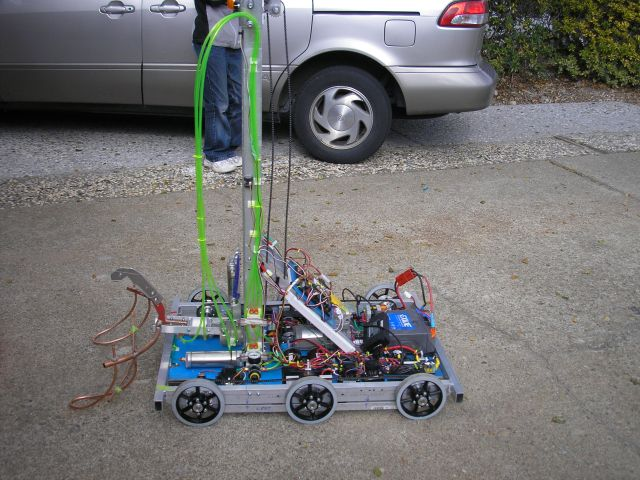 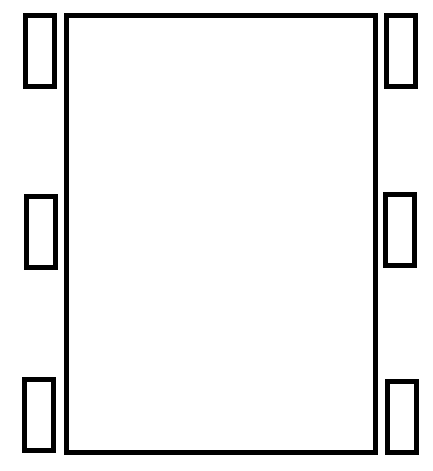 20%
60%
20%
[Speaker Notes: But now lets look at some other ways to make robots turn more easily]
Swerve Drive
Wheel modules rotate
Features:
Sideways movement
High traction wheels
Drawbacks:
More complicated
Higher Software Skill Required
Heavy load on resources
More parts to machine
More gearboxes
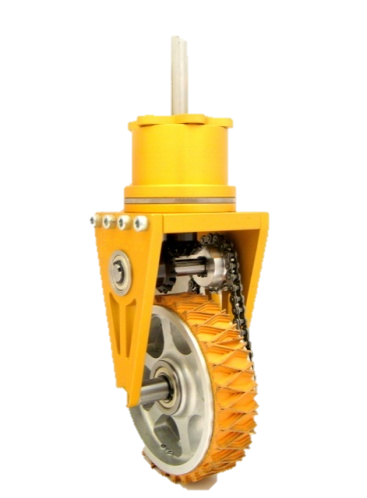 Craig Hickman’s Design on Chief Delphi
Mecanum Wheels
45° Rollers allow lateral movement
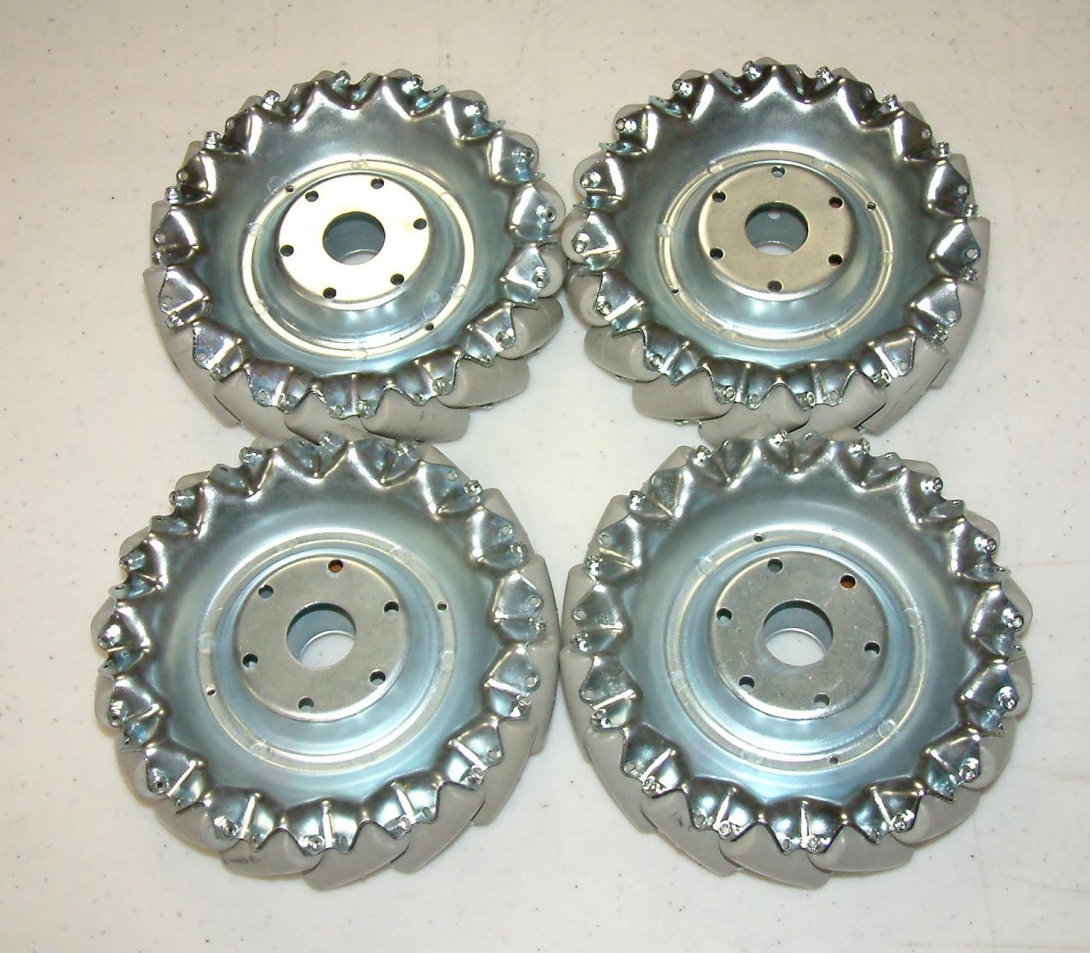 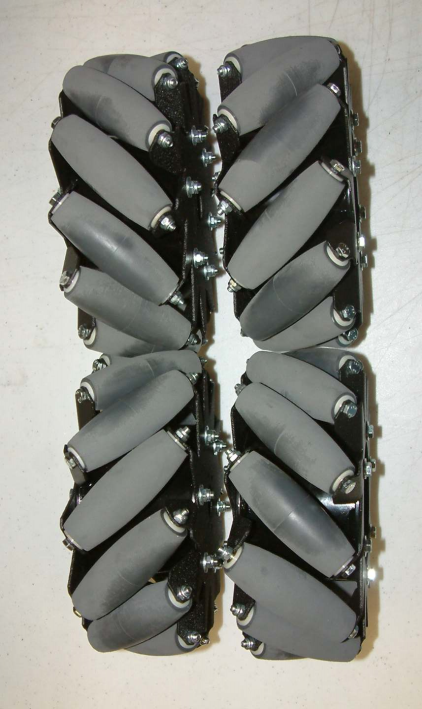 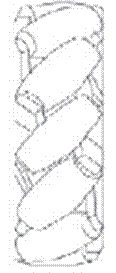 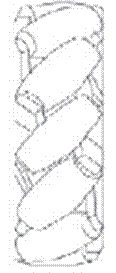 How it works: Forward movement
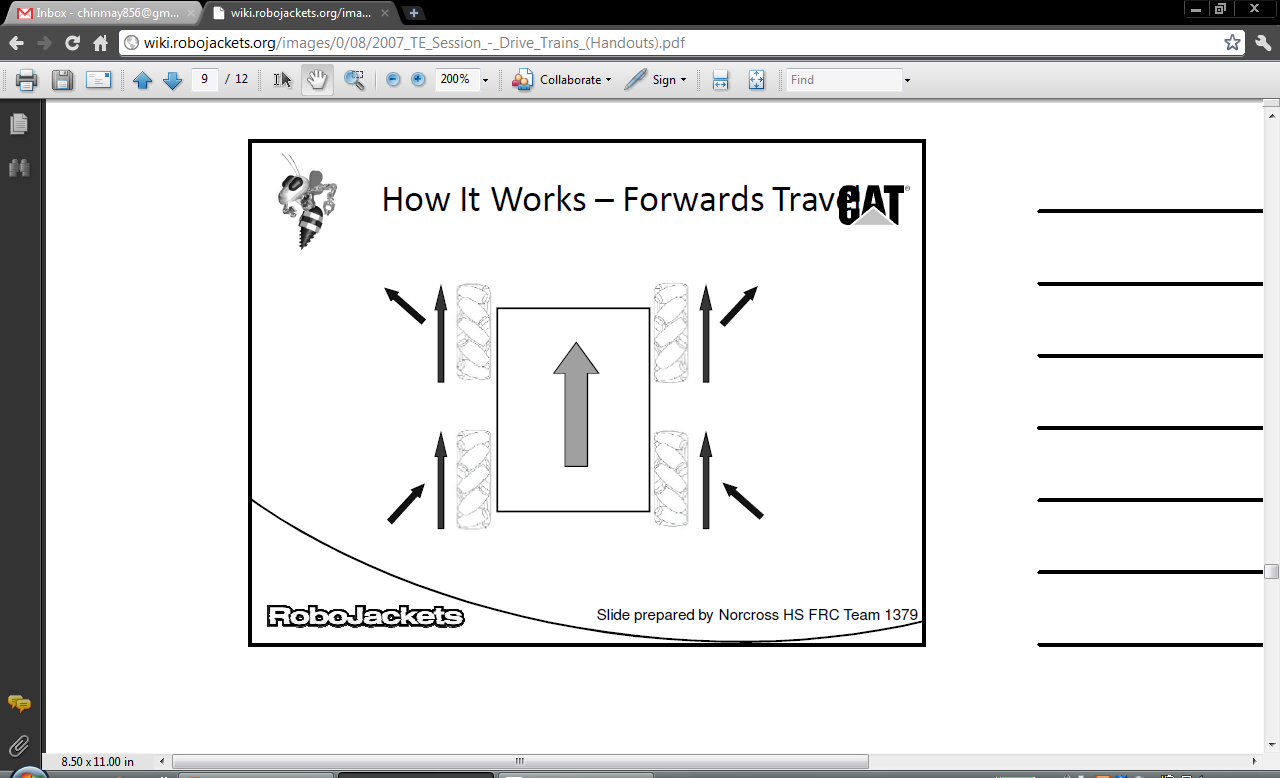 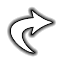 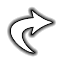 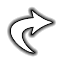 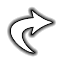 http://wiki.robojackets.org/images/0/08/2007_TE_Session_-_Drive_Trains_(Handouts).pdf
How it works: Sideways movement
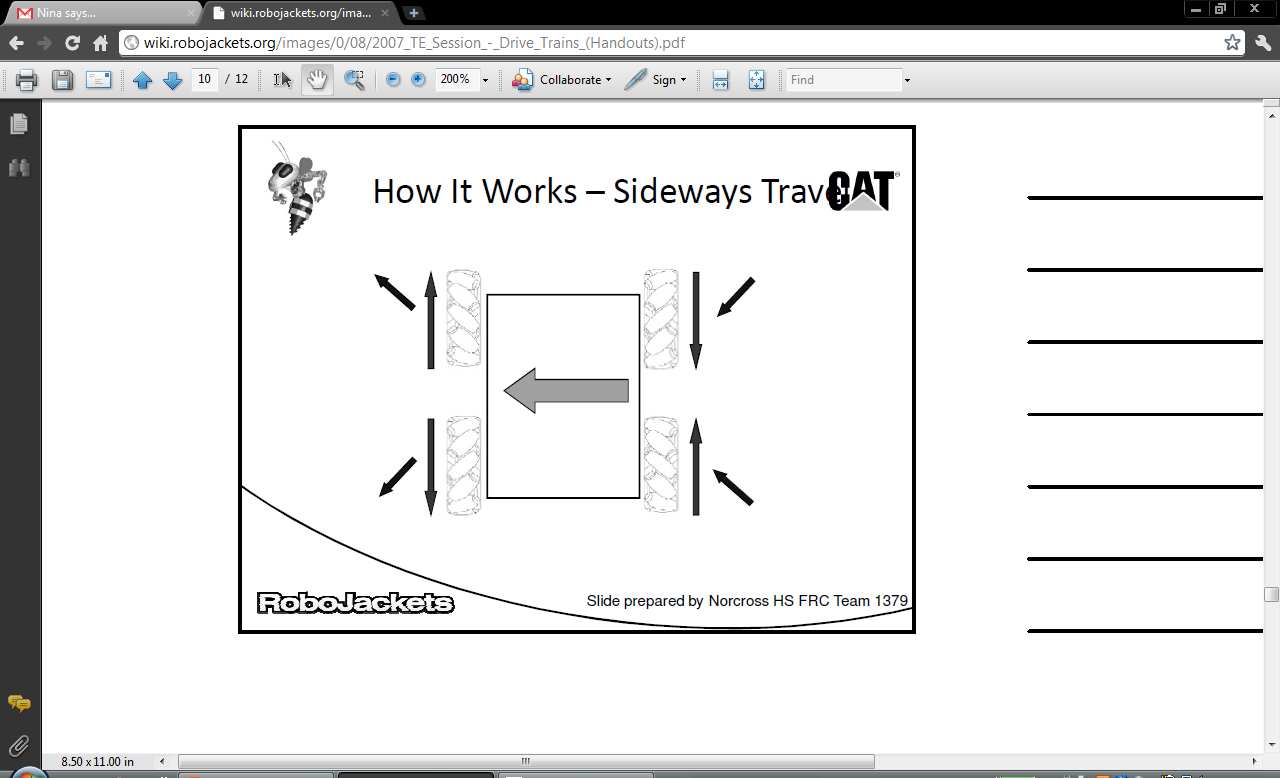 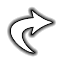 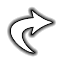 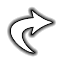 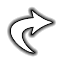 http://wiki.robojackets.org/images/0/08/2007_TE_Session_-_Drive_Trains_(Handouts).pdf
Mecanum Drive
Demo: http://www.youtube.com/watch?v=JGAlalbpBLA&feature=related
Features:
Sideways movement
Drawbacks:
Easy to Push
Wasted energy
Heavy load on resources
More gearboxes
Expensive wheels
[Speaker Notes: http://www.youtube.com/watch?v=JGAlalbpBLA&feature=related]
Conclusion
Exotic Drives
Cool factor
May give key advantage in a particular game.

Tank Drivetrain
Simple solution - rugged & reliable
[Speaker Notes: Irfanview]
Videos
Omni, Mecanum, Swerve drive examples
http://www.youtube.com/watch?v=r5WKgQJtToM
Nona-drive (another exotic drive)
http://www.youtube.com/watch?v=_hTyXQUgYLE&feature=related
Electrical subsystem
Presented by:
	Alex Shmakov
	Jing-Chen Peng
	Shikhar Jagadeesh
[Speaker Notes: Manual vs Automation]
Power Distribution Diagram
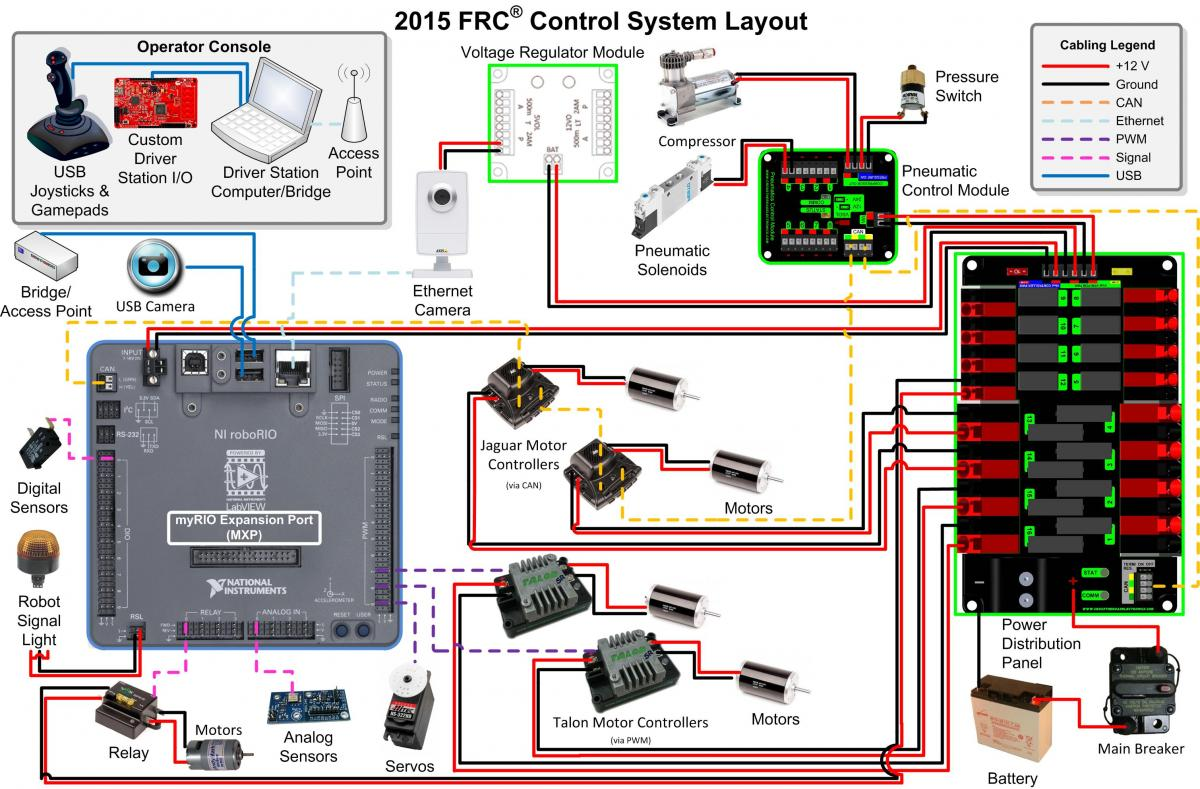 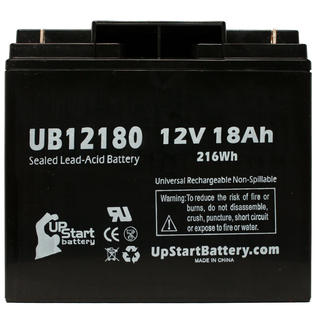 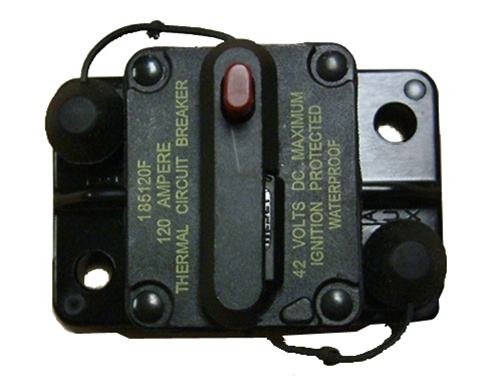 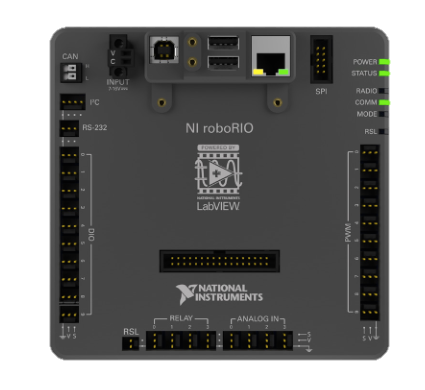 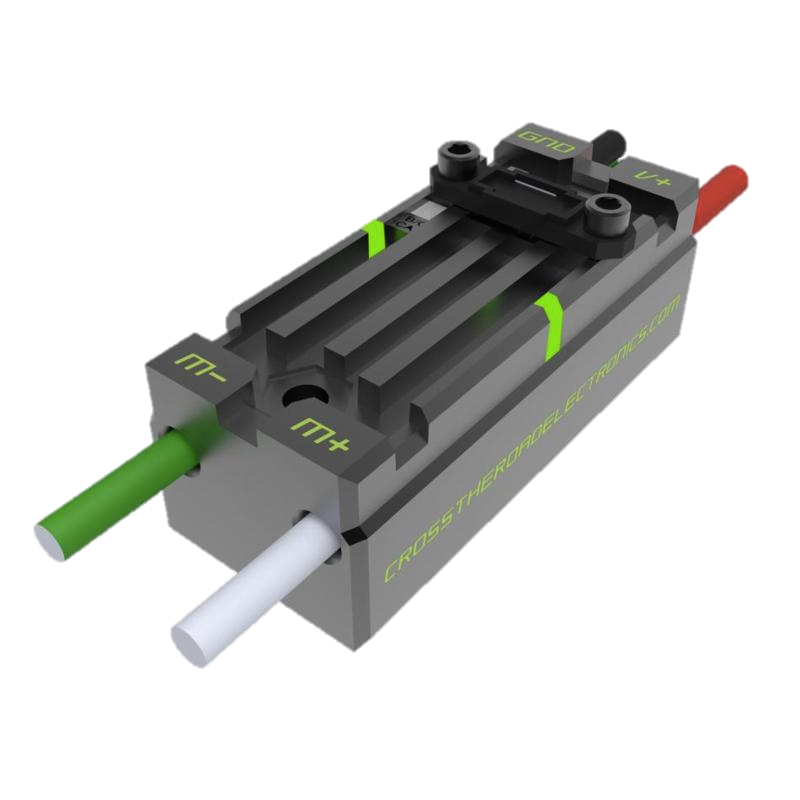 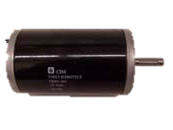 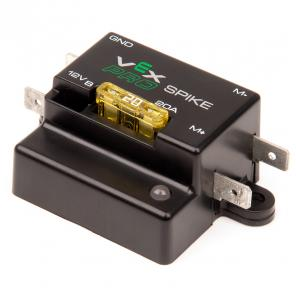 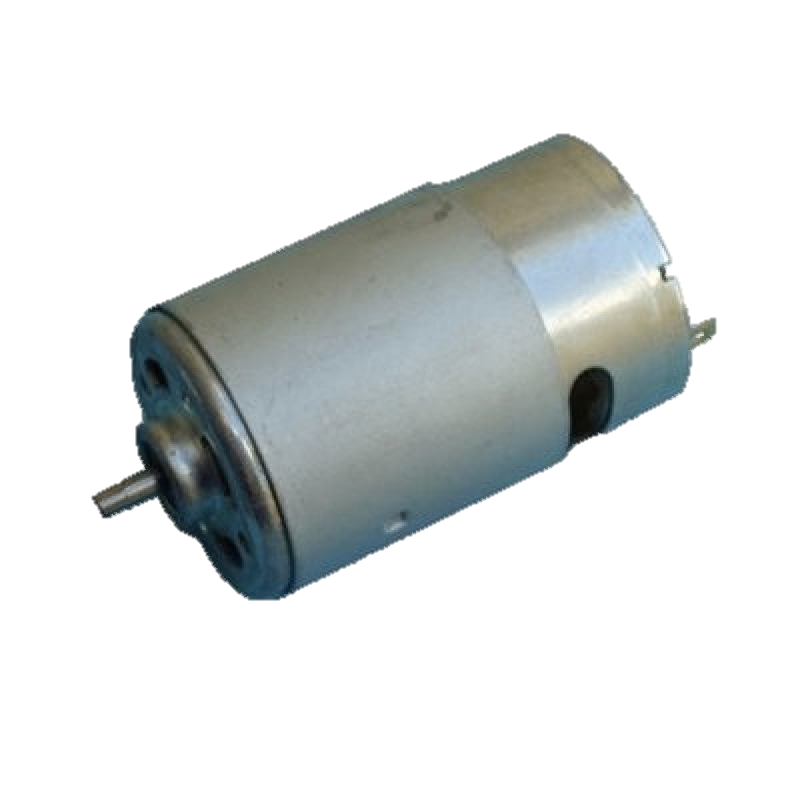 [Speaker Notes: Make motor in the corner smaller to resemble scaling
Make CPU darker
Put red/black lines closer together
Put currents for the branches – CPU = 20 A, Spike = 20 A, Speed Controller = 40 A,]
FIRST Power Distribution Diagram
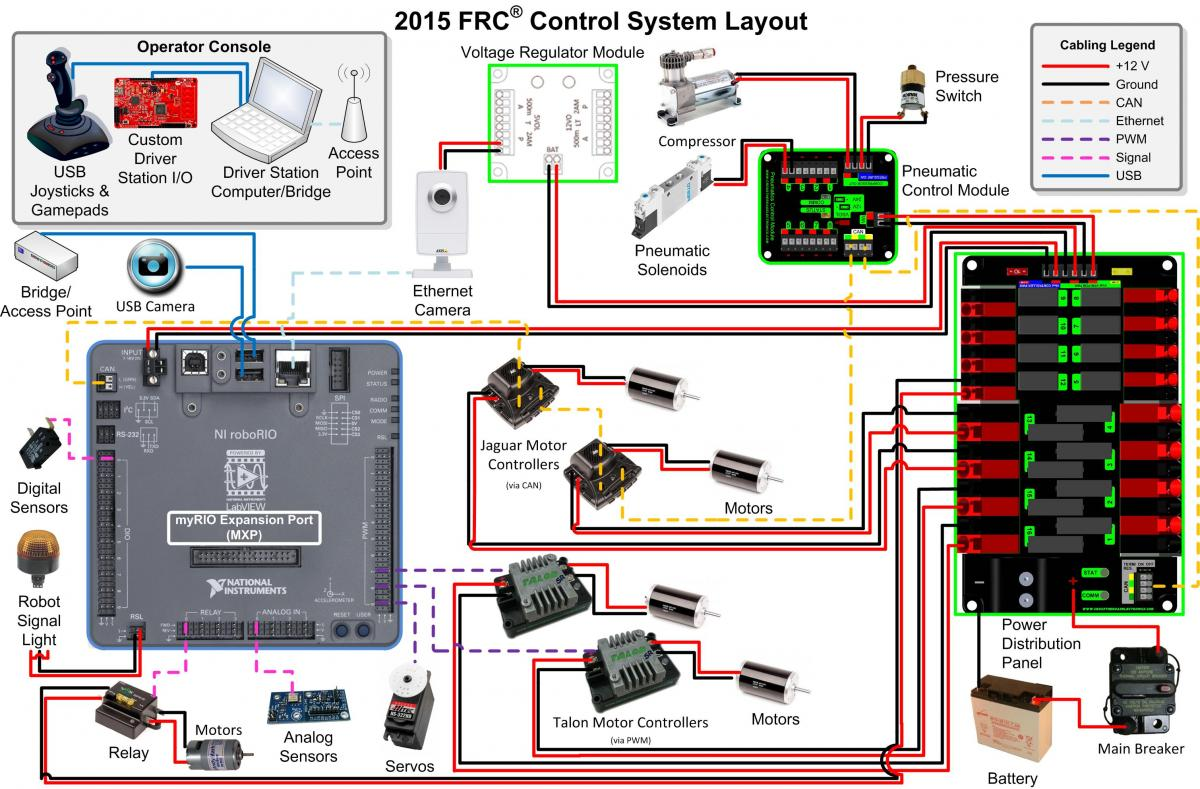 Battery
Voltage:     12 Volts Nominal​Weight:      13 Pound​Chemistry: Lead-Acid (Gel)​Capacity:   18 Ah​10.2 Ah when rated for 1 hour​
​
Current:     Nominal 150 A​Power:  ~1600 Watts at 150 A​​
Can supply over 700 amperes of current when terminals are shorted.
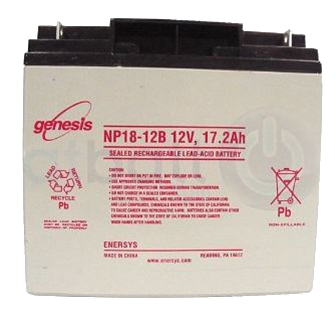 [Speaker Notes: Explain battery safety
	Two hands because it is heavy

Nylon stop nut is a tip
Remove #10 screw - done
Smaller than a car battery
Fix spacing
Remove bullet point for take precautions
	Change text

NEED TO SAY
Terminals are separate
Wrench
Welded together]
Robot Power Switch
Used to turn robot on and off, including emergency shut off
Also a 120 amp circuit breaker
Must be placed in an accessible location
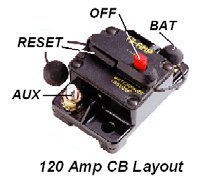 [Speaker Notes: Not located accessibly
	Should be in an easy-to-access area
On/Off switch
Fire hazard
Retitle to robot power switch
	120 amp circuit breaker
Control should be changed to limit
	Exceed 120 amps and it will break
Remove bullet points when not necessary


High current switch
	Handles high enough current
	Primary importance
	Doubles as a circuit breaker]
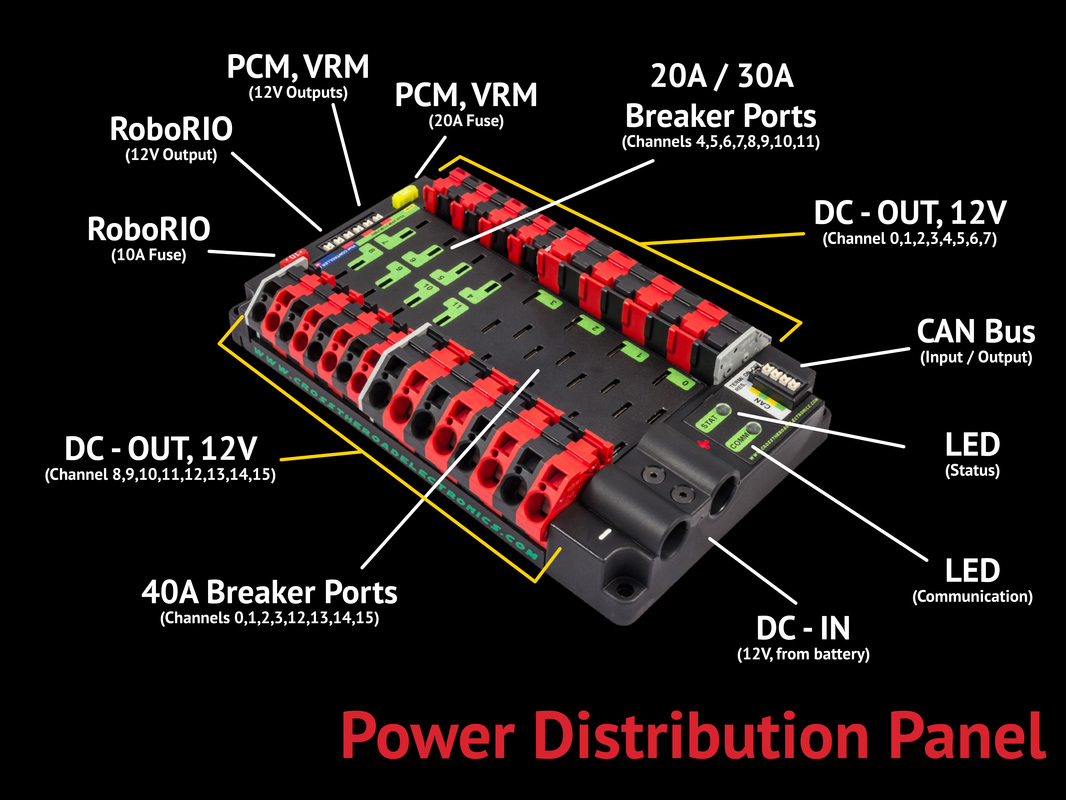 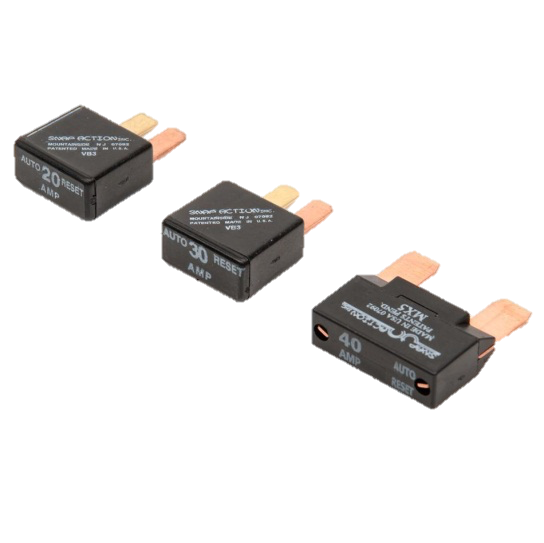 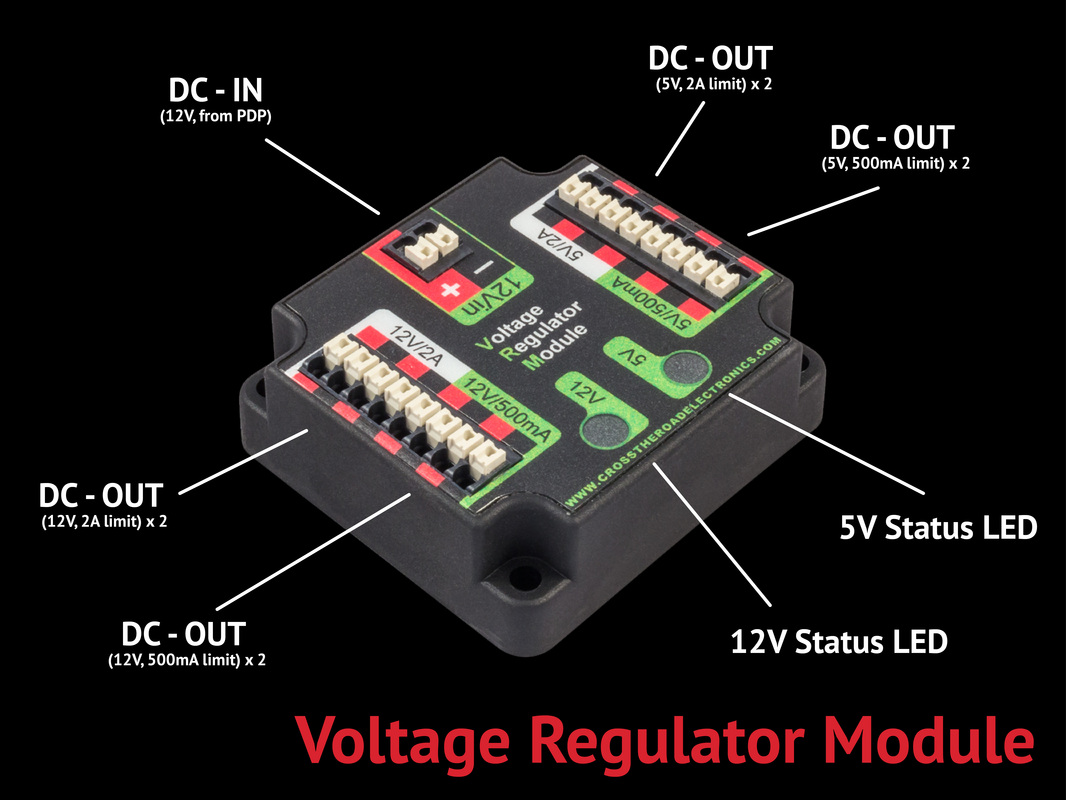 Power Distribution Diagram
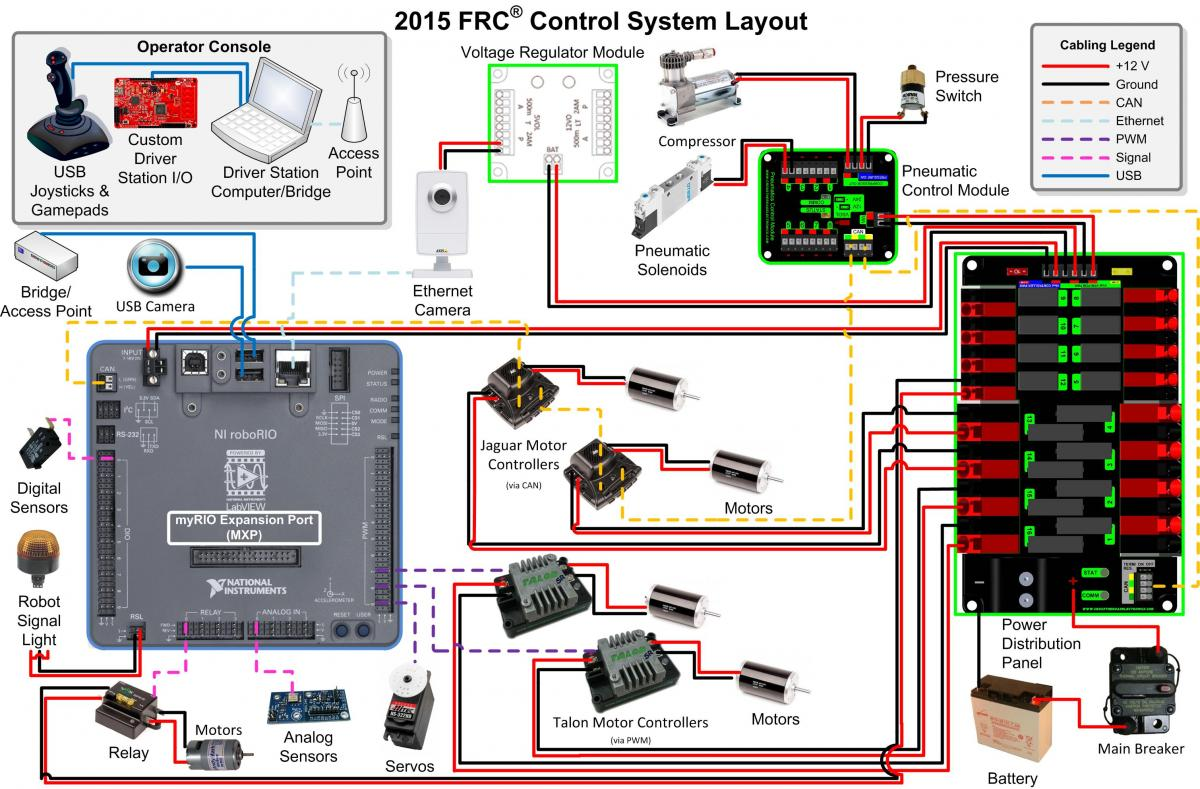 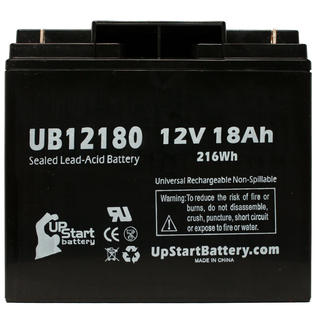 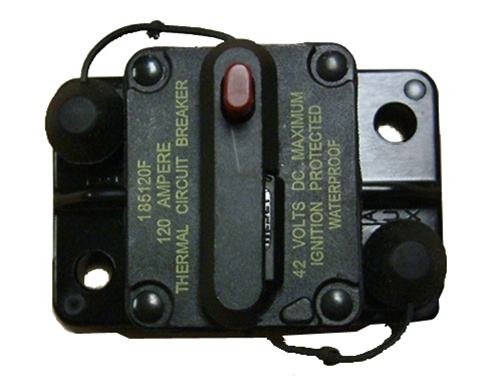 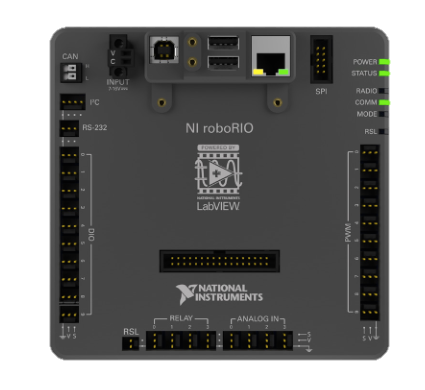 18AWG
100A
6AWG
20A
40A
18AWG
12AWG
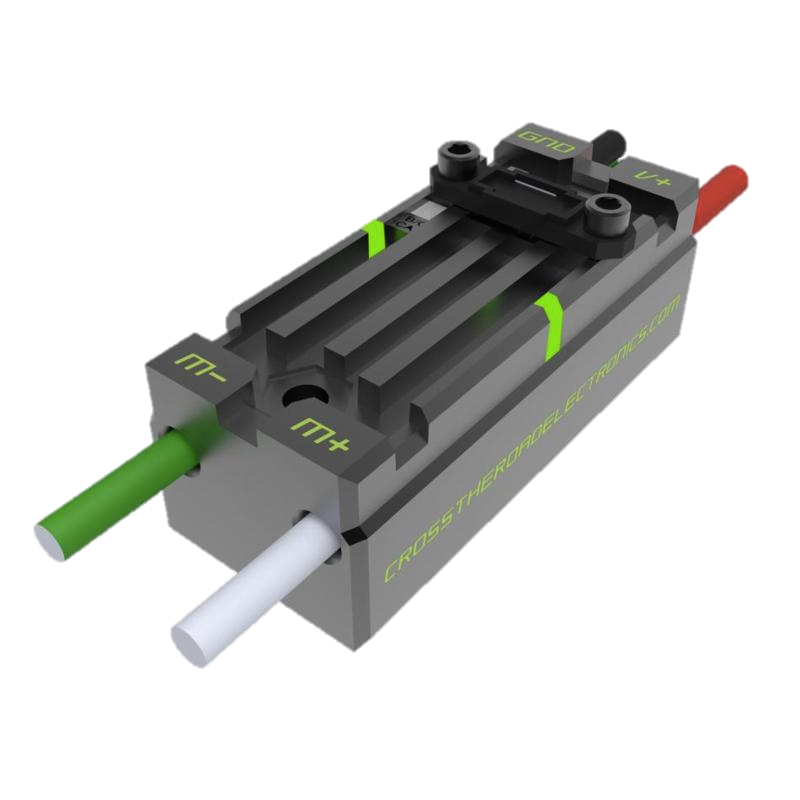 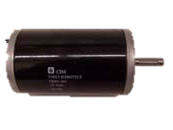 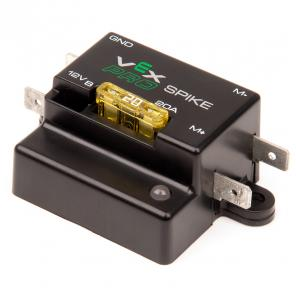 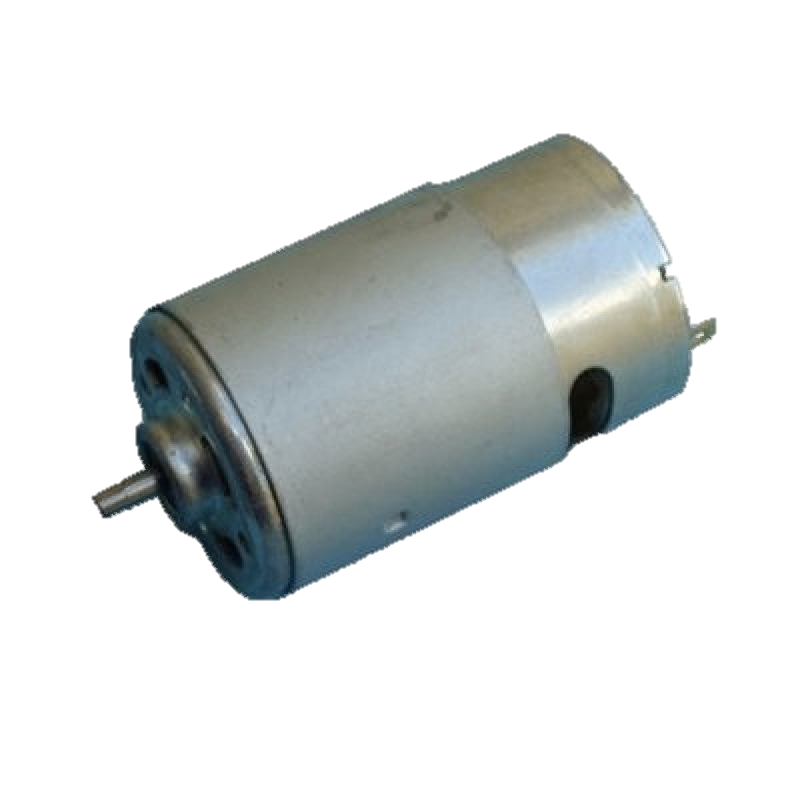 [Speaker Notes: Make motor in the corner smaller to resemble scaling
Make CPU darker
Put red/black lines closer together
Put currents for the branches – CPU = 20 A, Spike = 20 A, Speed Controller = 40 A,]
American Wire Gauge
Wire thicknesses are based on the AWG (American Wire Gauge) System
AWG wire thicknesses are based on number of wire draws: Higher gauge = thinner wire
[Speaker Notes: Explain safety concerns when using smaller diameter wires]
American Gauge System
Draw Plate 1
Draw Plate 2
Undrawn Wire
Draw Plate 3
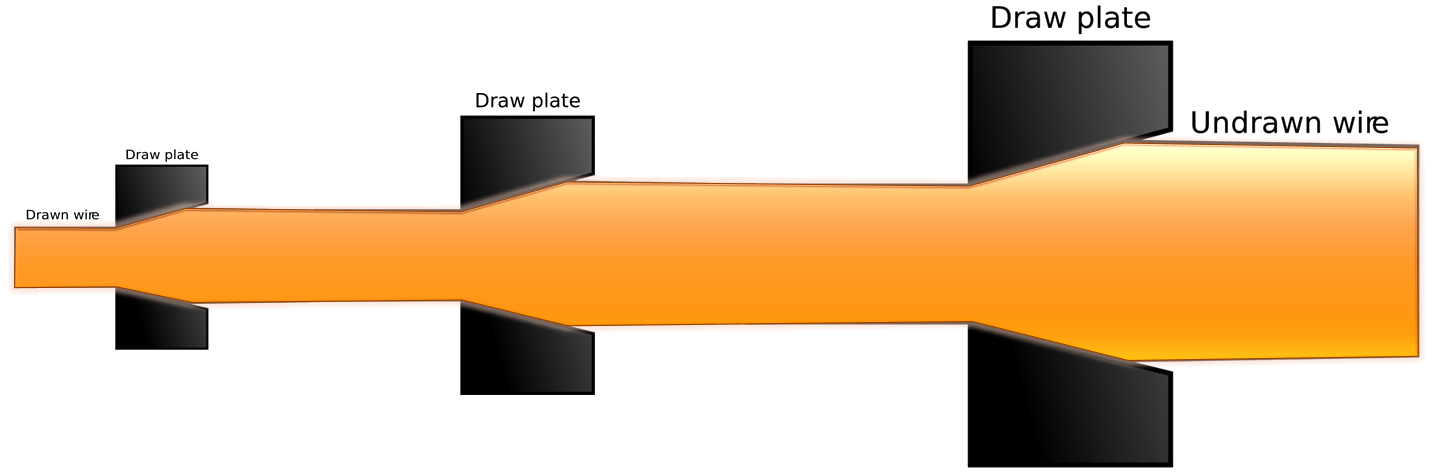 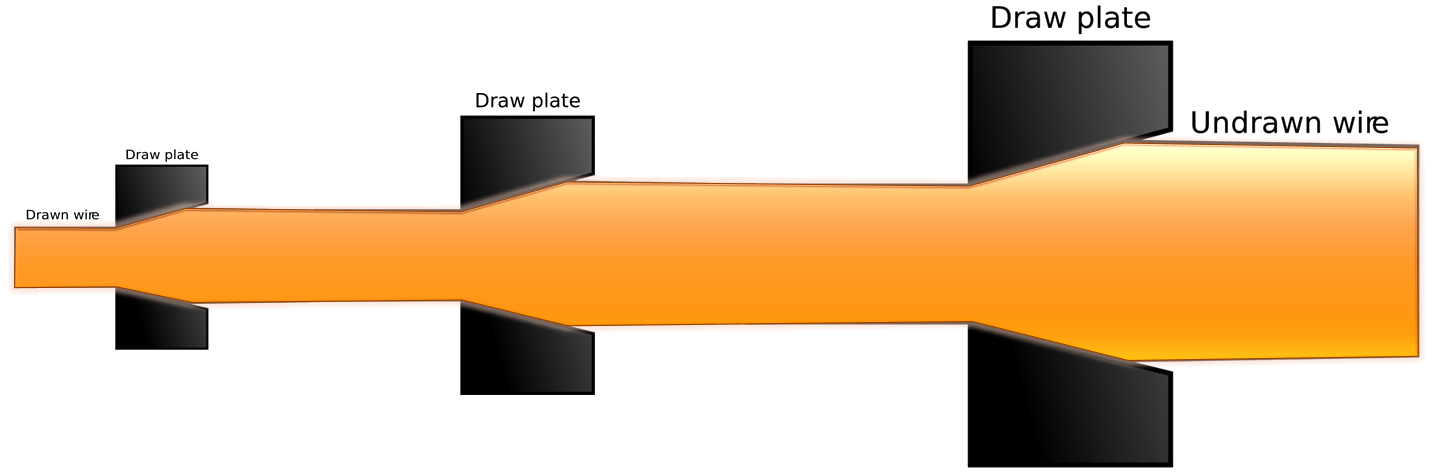 Gauge 1
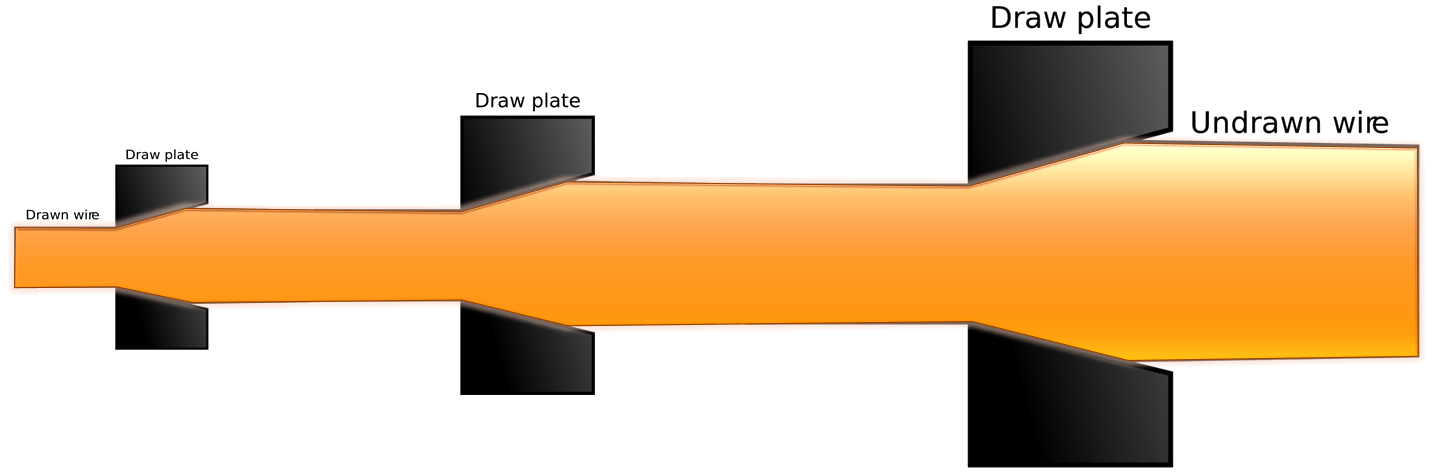 Gauge 2
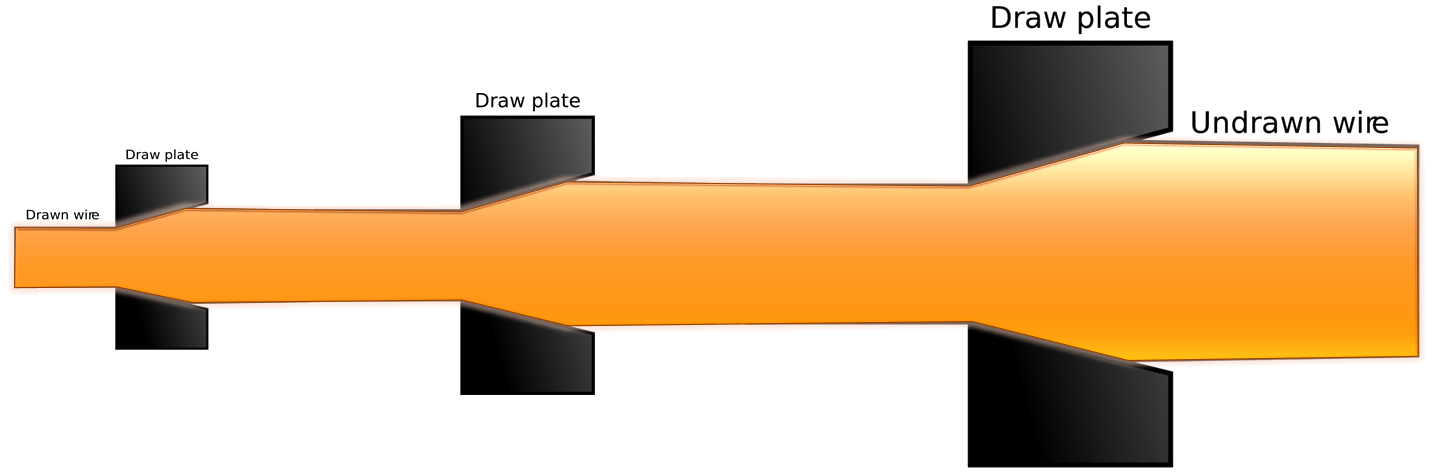 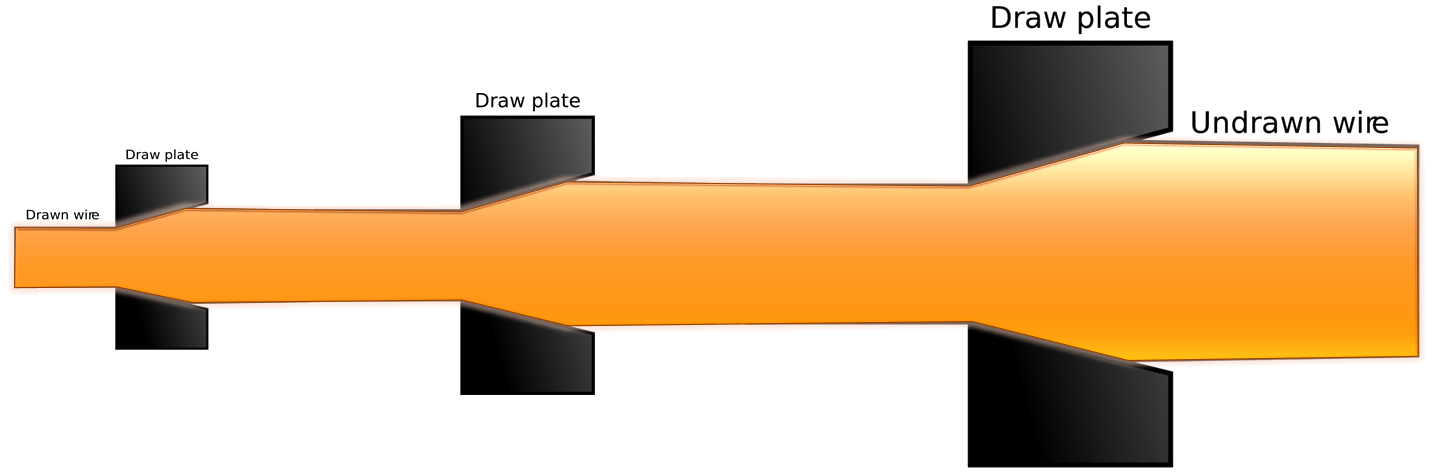 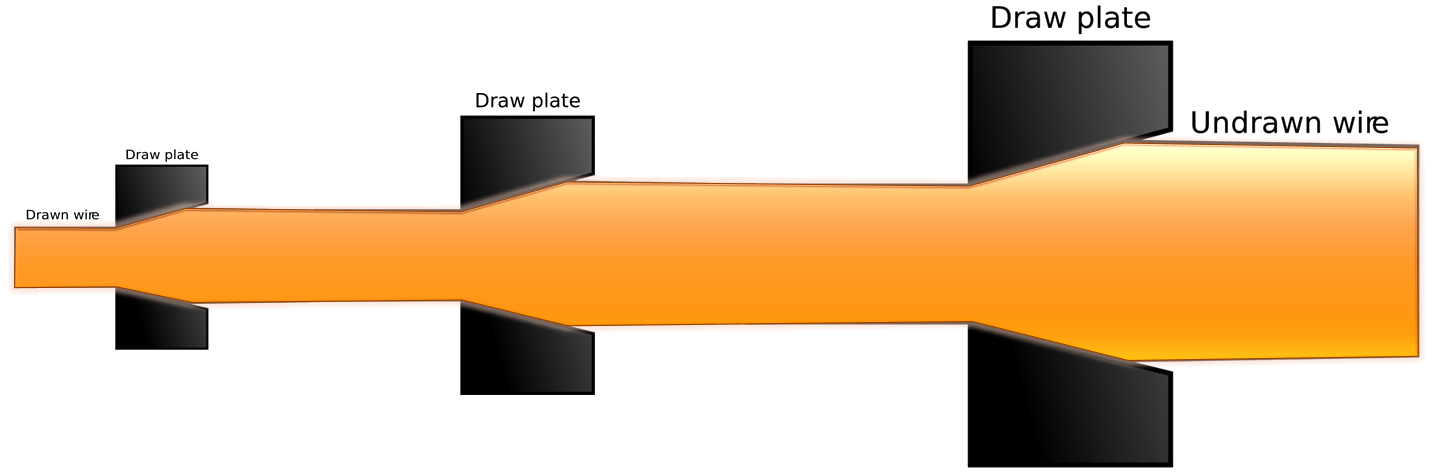 [Speaker Notes: oAll wire from battery to PD have min #6 AWG (4.11mm) wire <R39 & Fig.4-8> 
o40 amp breakers have min #12 AWG (2.052mm) wire <R44> 
o30 amp breakers have min #14 AWG 1.628mm) wire <R44> 
o20 amp breakers have min #18 AWG (1.024mm) wire <R44>]
RoboRIO
RoboRIO
2014 RoboRIO
Power
6.8-16V via PDP
Processor
Dual-Core ARM Cortex™-A9 at 667 MHz .
Memory
256MB System.
256MB Storage.
PWM
10 Ports
USB
2 USB Host and
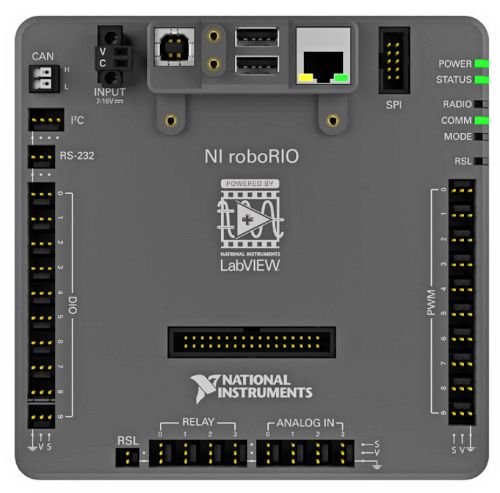 Problem!
The roboRIO cannot directly control the motors.
Cannot provide enough power 


Solution:
Motor Controllers
Relays
Electronic Speed Controllers
Connections
Motor
Motor Controller
roboRIO
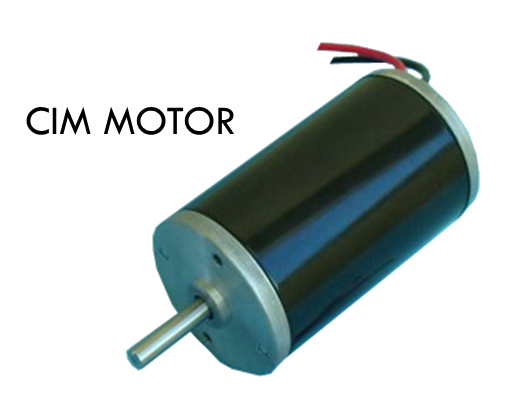 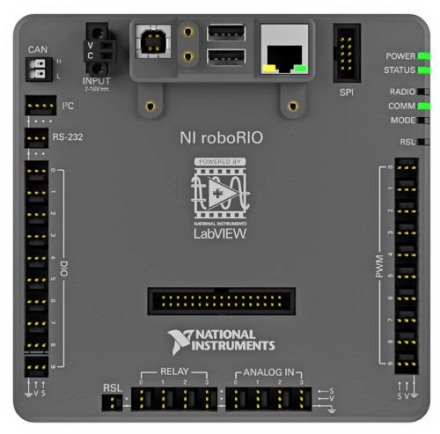 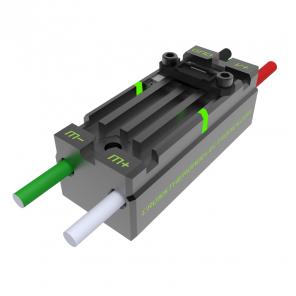 Copper Wire
Spike Relays
Relays close or open the circuit based on signals from the cRIO. 
Contains two independently controlled SPDT* relays arranged in an H-Bridge
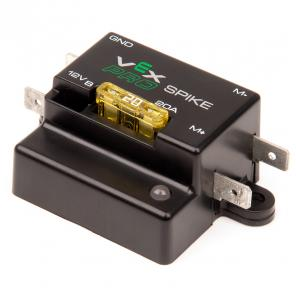 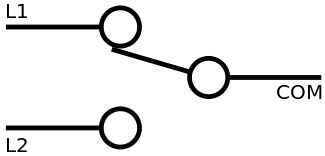 *SPDT = Single Pole Double Throw switch
How an H-Bridge Works`
+12V
S1+S4 


FULL FORWARD
S1+S3


BRAKE
S3+S2


FULL REVERSE
S1
S3
MOTOR
S2
S4
Ground
Electronic Speed Controller (ESC)
Control the amount of power sent to the motors in addition to direction that motor turns.
Two types of ESC’s: 
Talon SRX
Victor SP
[Speaker Notes: 2004+ Victor
2009+ Jaguar]
Comparison
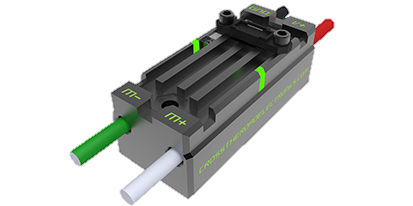 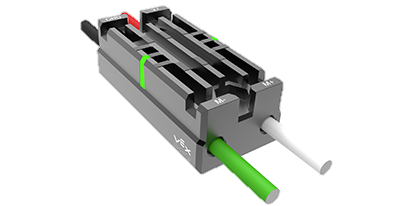 Size Comparison
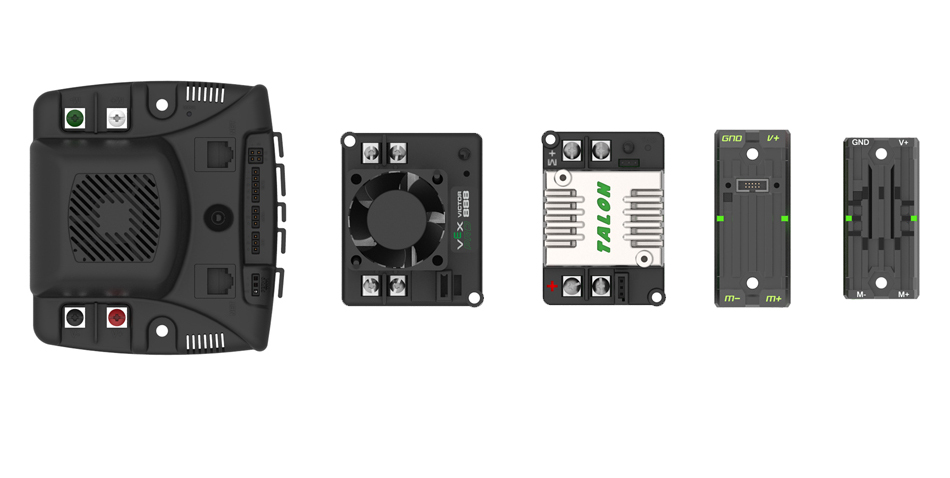 Speed Controller Communications
There are two ways to communicate with the Jaguar ESC
Servo Wire
Uses Pulse Width Modulation
CAN-bus
Uses “Message based protocol” (like Ethernet)
Pulse Width Modulation (PWM)
Pulse Width Modulation is used in two ways on our FIRST Robots:
To provide a varying amount of power to the motors.
To communicate with the Speed controller.
Variable Power Delivery
The Speed Controller varies the power delivered to the motors by changing the “Duty Cycle.”
DUTY CYCLE (%)   =    TIME ON
	                          PERIOD
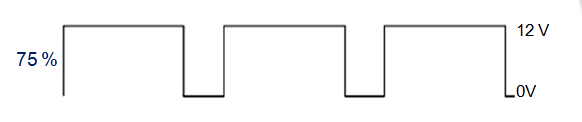 12V

 0V
DUTY CYCLE
PERIOD (ms)
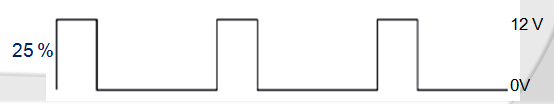 12V

 0V
Communications using PWM
RC Model Aircraft standard:
The width of the pulse is measured as unit of time. Time which each pulse lasts is the pulse width.
Signal:
2.0 ms = full forward
1.75 ms = 50% fwd
1.5 ms = off
1.0 ms = full reverse
1.5 ms
 ±
 0.5 ms
40 ms
(20ms-50ms)
[Speaker Notes: Voltage applied only 50% instead of power
Variable resistor first
On and off so no mechanical switch
	Transistor
Introduce new slide for communication (see bottom of these notes)
	Remove odd picture
Radio control signal for the Victor
	Describe frame from 20ms to 40ms
PWM communication
	Immune to electronic noise

Introduce slide for communication
	Spike with three wires - 3 wire servo cable
	Victor/Jag use PWM data signal + description
	Jaguar also has data communication port for the CAN-Bus]
CAN-Bus
“CAN” Stands for “Controller Area Network”
Is a single chain of point-to-point connections
The “bus” goes around the chain delivering the signal to different addresses – each ESC has its own address
roboRIO
ESC
ESC
ESC
ESC
ESC
ESC
ESC
ESC
How does the CAN-bus simplify wiring?
cRIO
roboRIO
(Daisy Chaining)
ESC
ESC
ESC
ESC
ESC
ESC
ESC
ESC
Although the amount of wires is the same in each case, without the CAN-bus, the wires have to stretch all the way across the robot from the cRIO to each ESC, whereas with the CAN-bus, they are all linked together in a single chain.
ESC
ESC
ESC
ESC
ESC
ESC
ESC
ESC
Sensors and Electronics
Presented by:
	Richard Yang
	Brent Yi
	Raphael Chang	Srinjoy Majumdar
[Speaker Notes: Manual vs Automation]
Why use sensors?
Increased performance 
Speed
Preset Positions
Safety
Prevent robot from damaging itself
Sensors
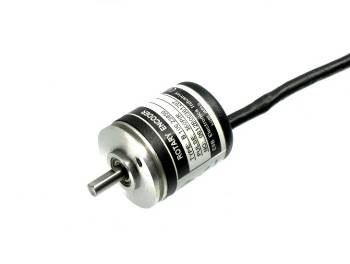 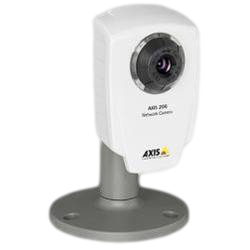 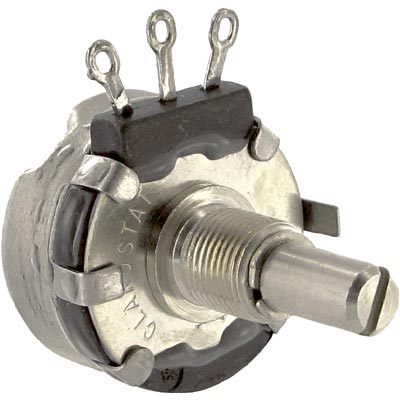 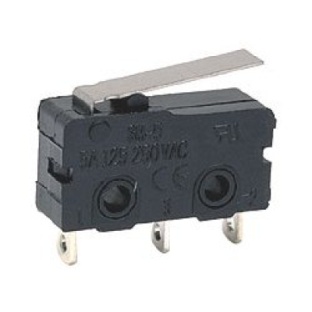 Potentiometer
Camera
Encoder
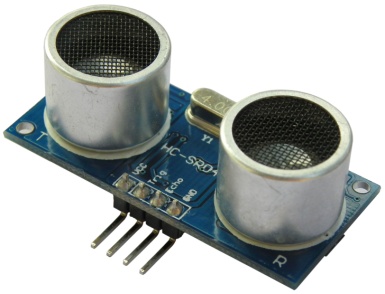 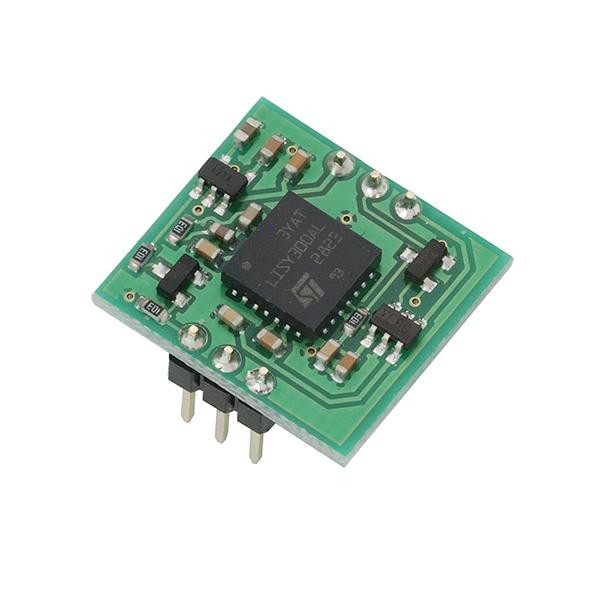 Limit Switch
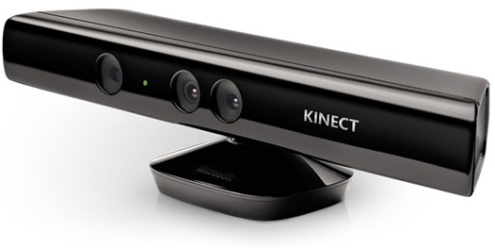 Ultrasonic
Gyro
Kinect
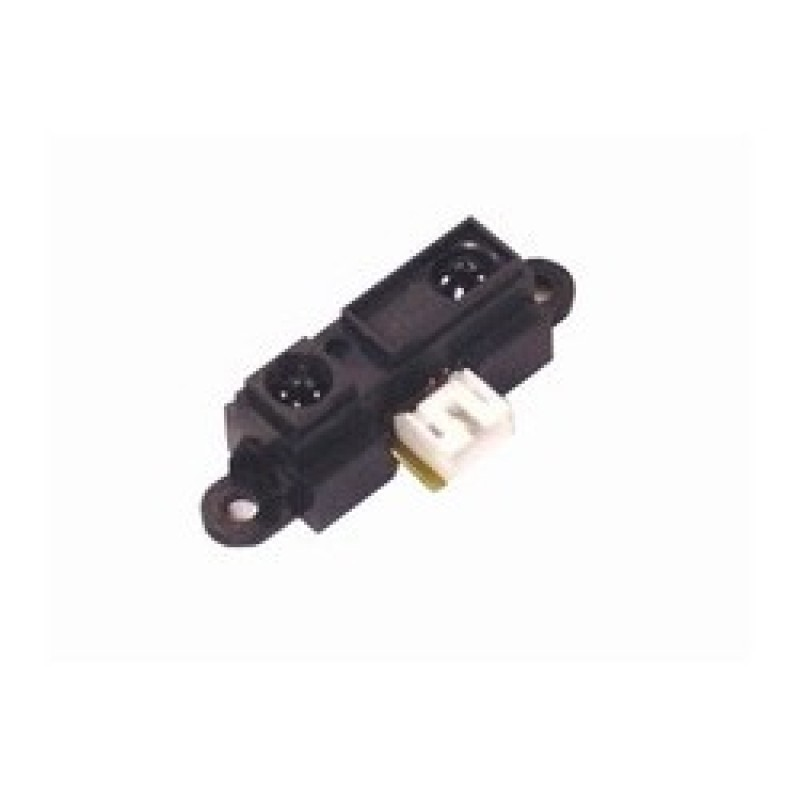 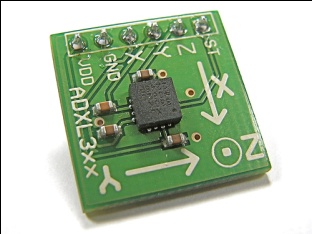 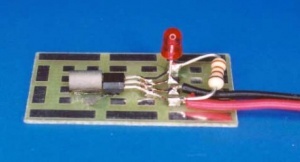 Accelerometer
Hall Effect
Infrared Proximity
Limit switch
A simple switch 
Can be set up to be triggered near a physical limit
~$2
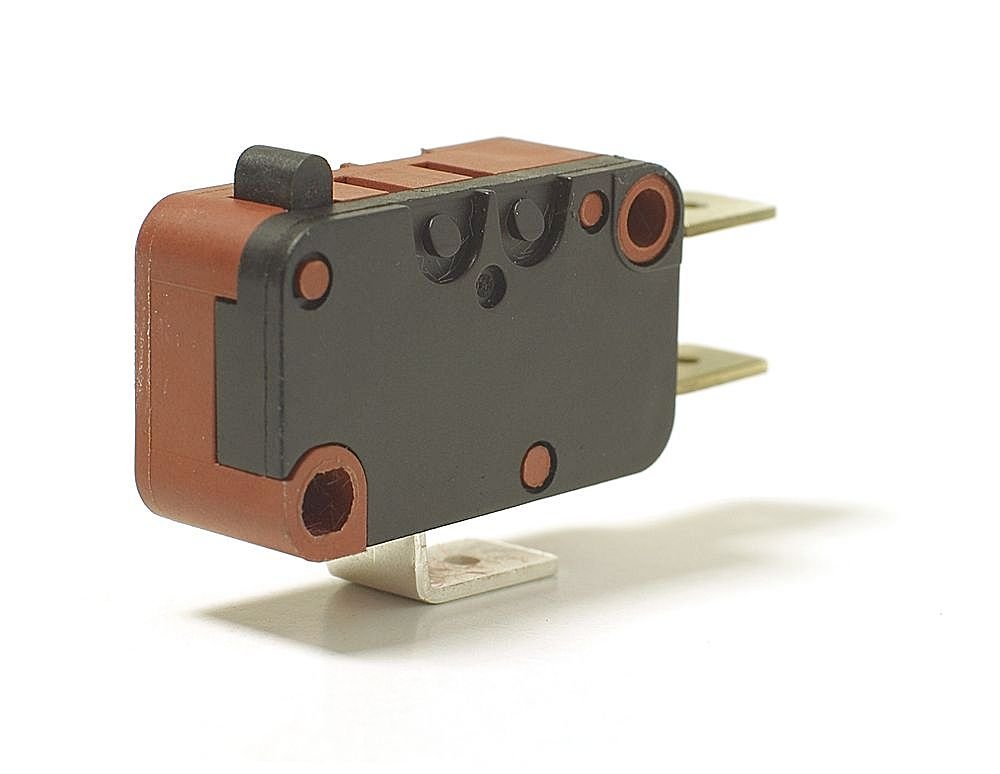 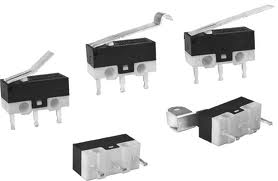 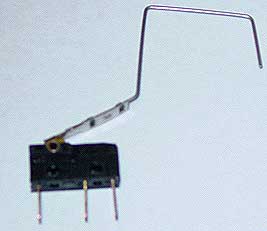 Hall Effect Sensor
Detects a magnetic field 
Longer range
Can switch much faster than a mechanical switch
~$2
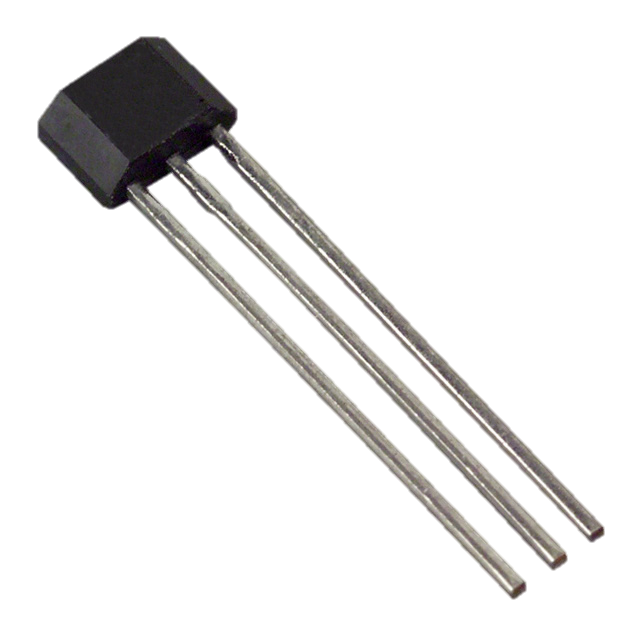 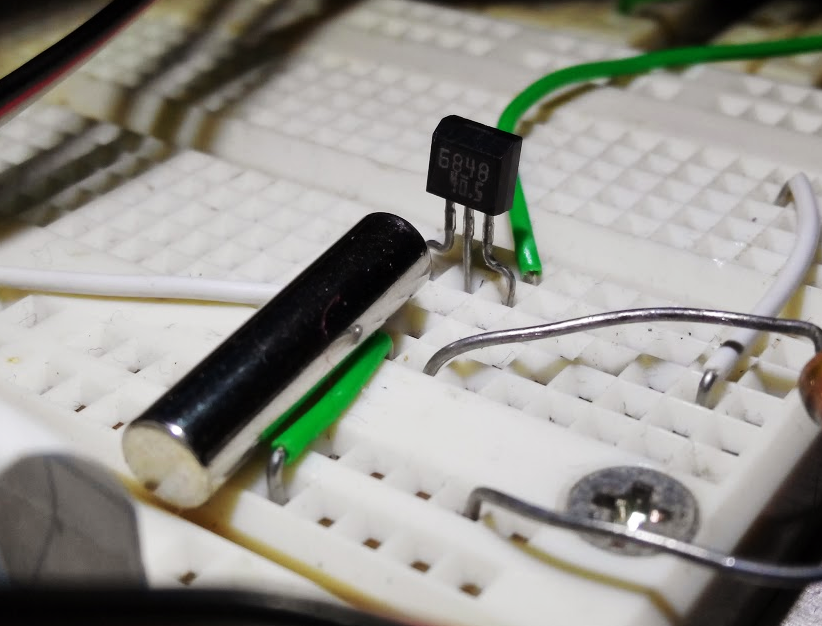 Potentiometers (Pots)
Sensor for measuring position:
Rotational, linear, etc.
$2
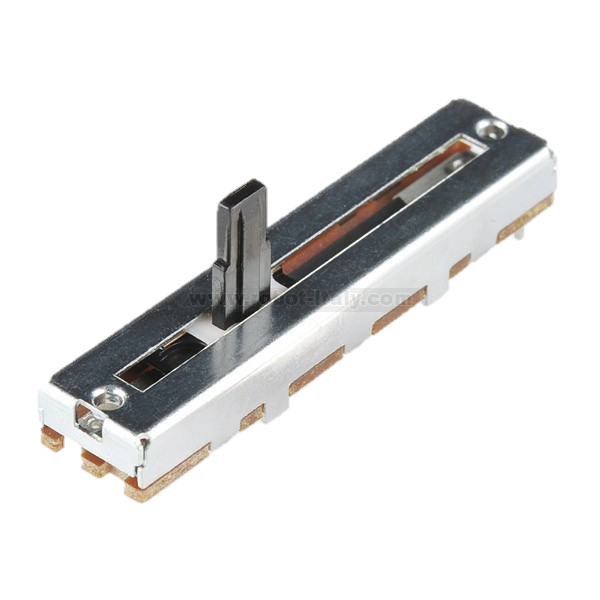 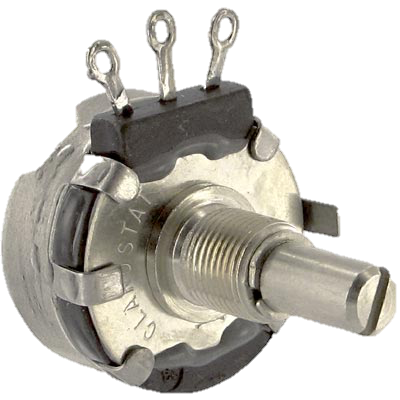 5V
100%
2.5V
50%
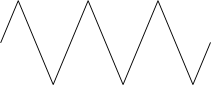 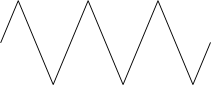 0V
0%
Potentiometers (Pots)
Slider is connected to output.
+5V
+5V
+5V
Output
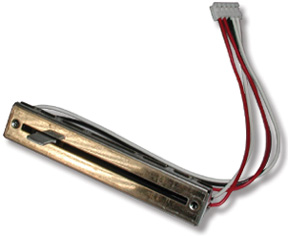 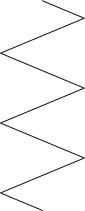 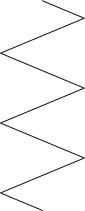 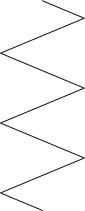 10 KΩ
GND
Ground/0V
Ground/0V
Types of Potentiometers
Slide



Rotary
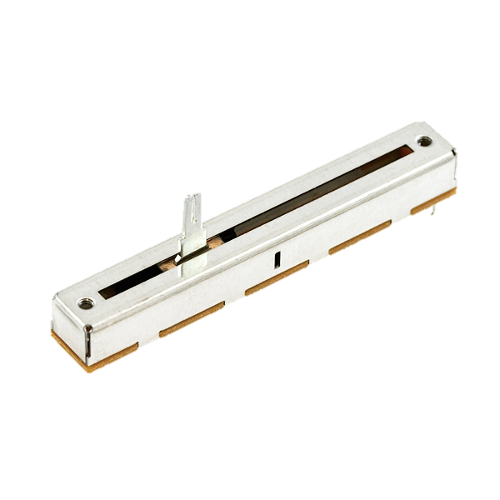 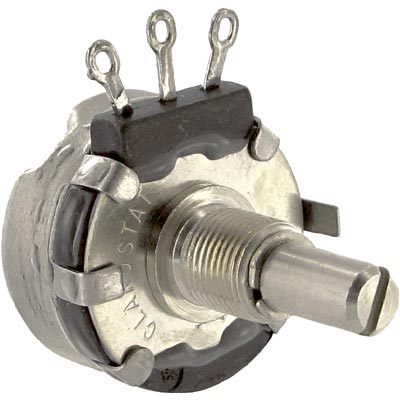 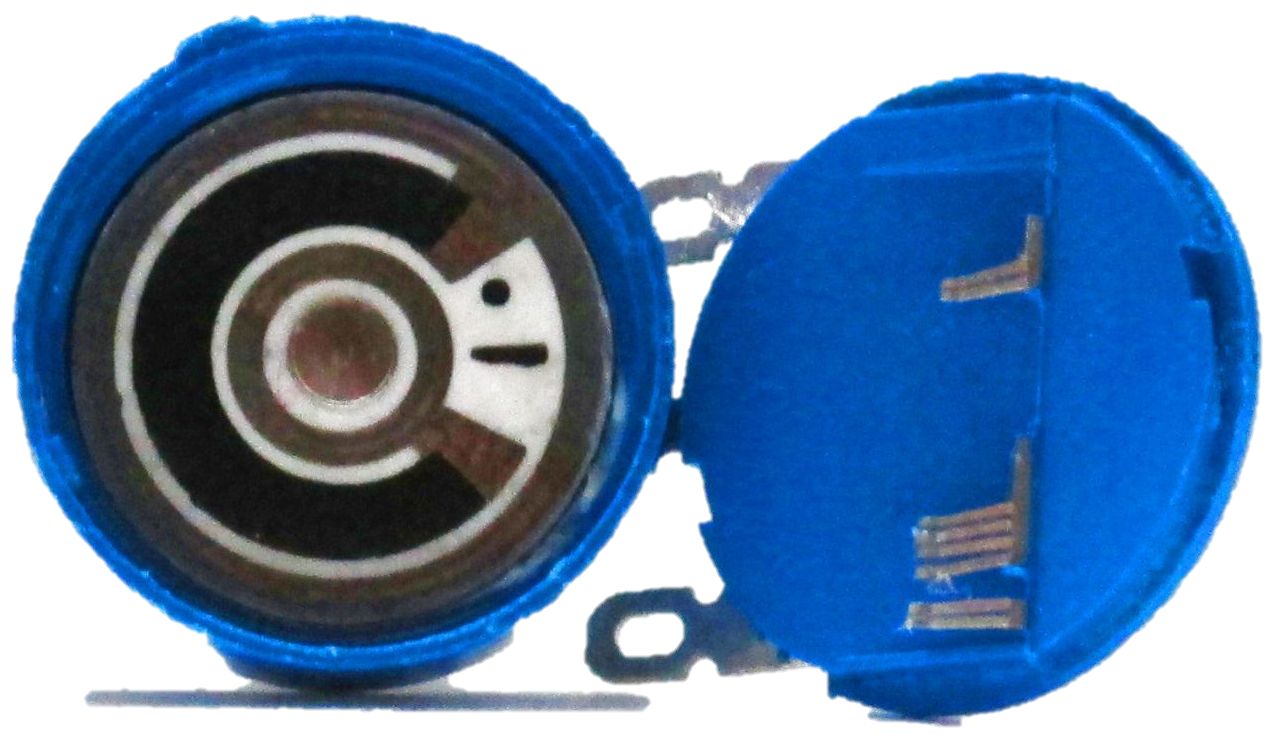 Pots: Uses
Sense position: e.g. pivoting arm

How to sense position of a lift?
Travel length is 6 feet
No linear pot long enough
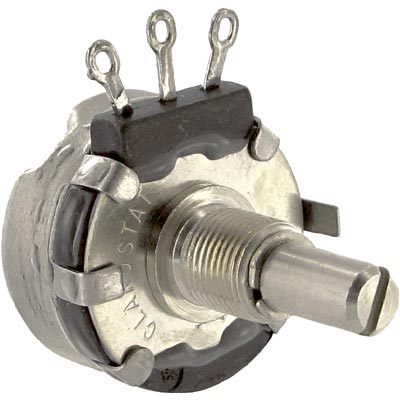 Multi-turn Pots
Multi-turn pot:
Usually 3, 5, or 10 turns
~$10
Alignment is important!
Continuous rotation: use encoder
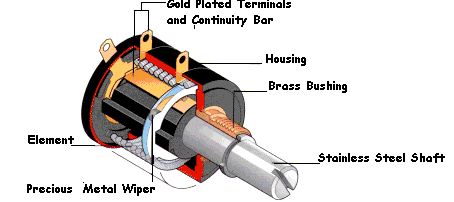 [Speaker Notes: Move pot picture]
Optical Encoders
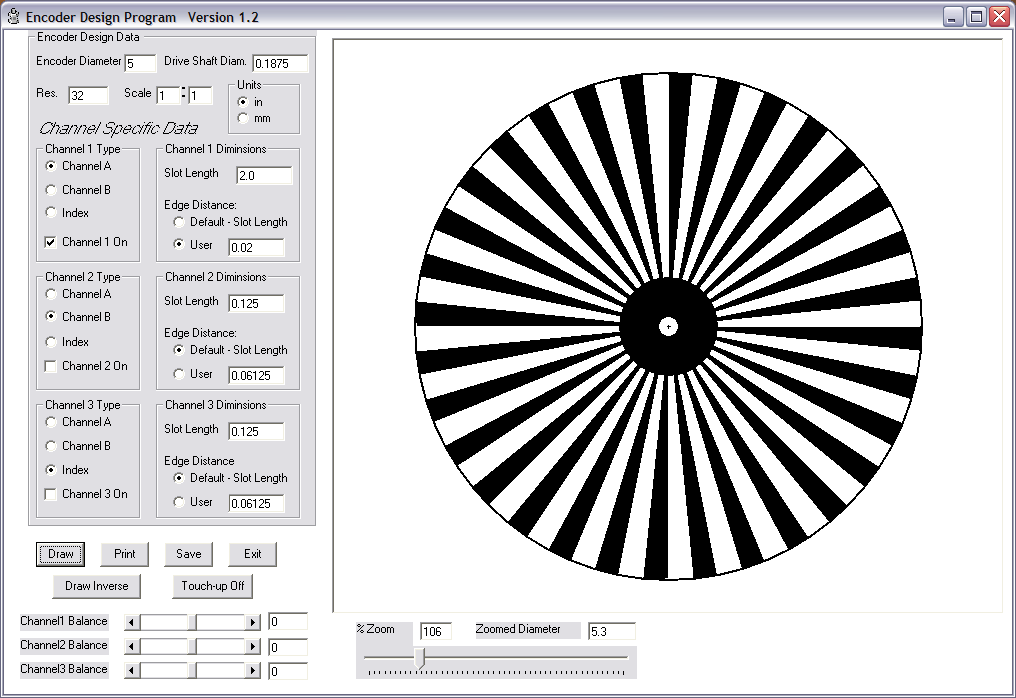 Optical Sensor
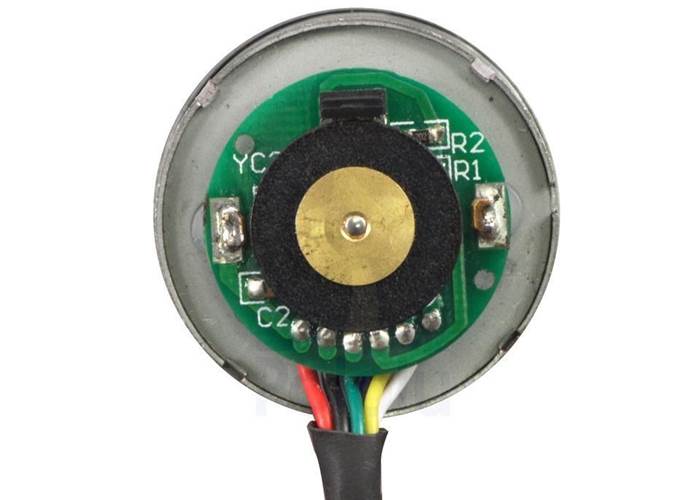 Optical Encoders
Determining Distance Travelled
Count pulses
Determining Speed
Count pulses over time period
Measure time between pulses (faster and more accurate)
2
1
3
2
1
3
T
[Speaker Notes: Do in one slide just say two different ways]
QuadratureOptical Encoders
to controller
to controller
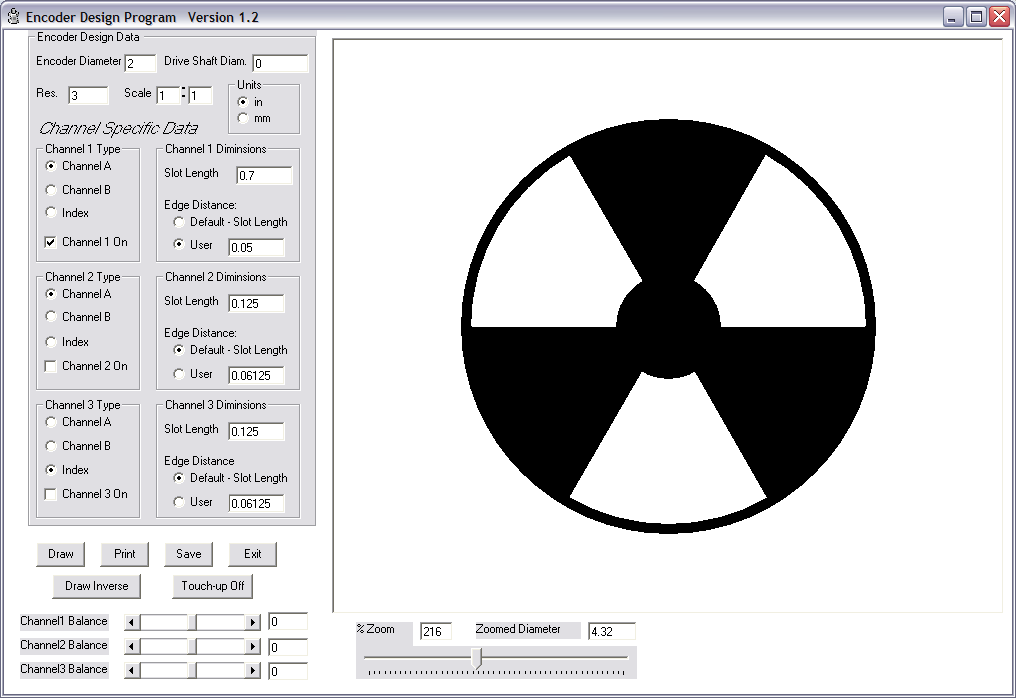 Optical Sensor (A)
Optical Sensor (B)
A Channel
B Channel
[Speaker Notes: Improve animation and show waveform
Angles?
More than one tick
Directions
Spin animation]
QuadratureOptical Encoders
to controller
to controller
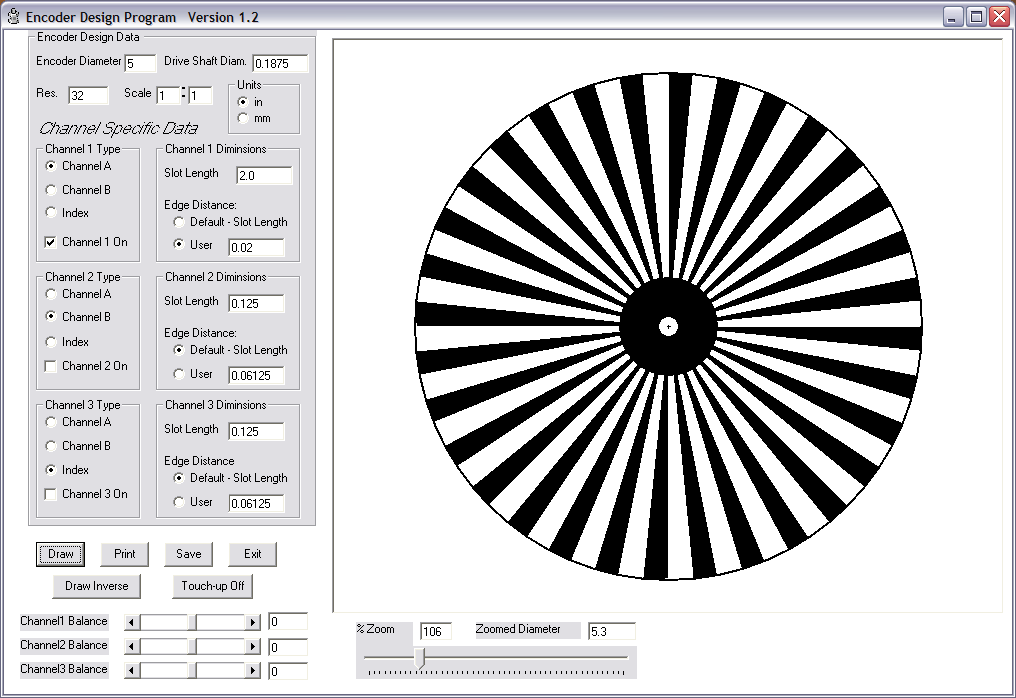 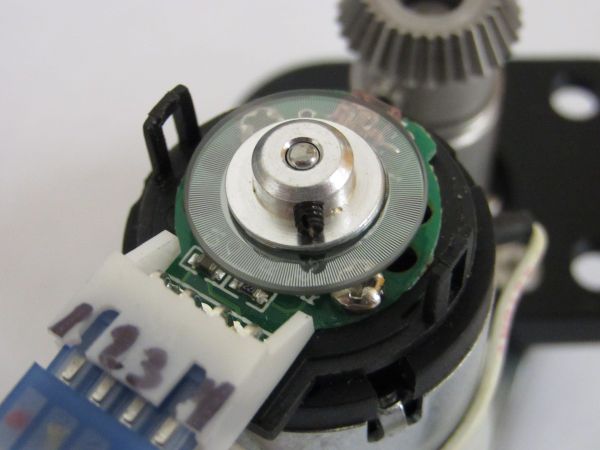 Optical Sensor
Optical Sensor
[Speaker Notes: Brush over
Just more ticks 
Remove optical sensor]
Other Encoders
Hall Effect Sensor, and embedded magnet in wheel
Our 2006 robot’s ball launcher
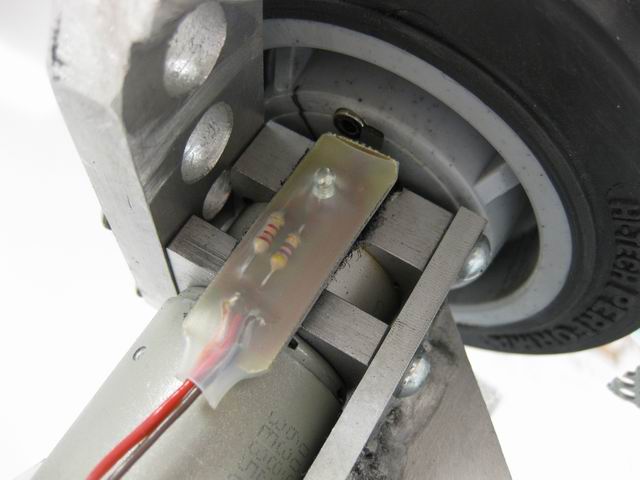 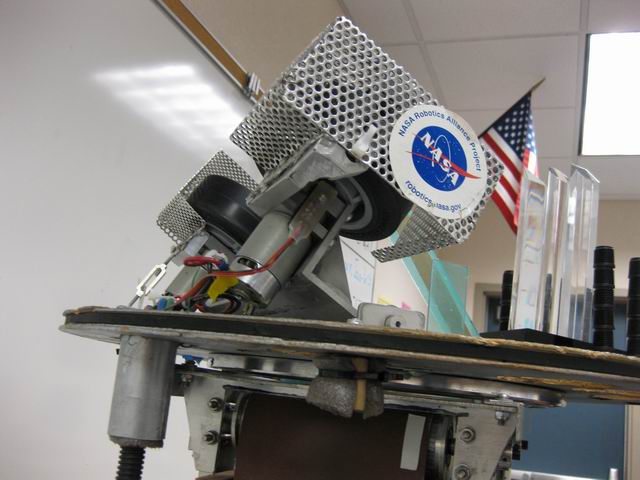 Using encoder as a speed sensor
for fast-spinning wheels
[Speaker Notes: Make your own encoders
Don’t need quadrature]
Sensing Distance: Ultrasonic Sensors
Determine distance
Send pulse of sound
Measure time until echo
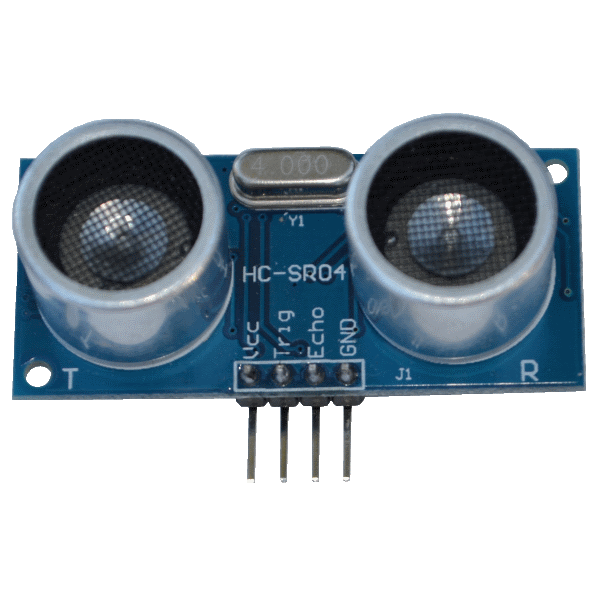 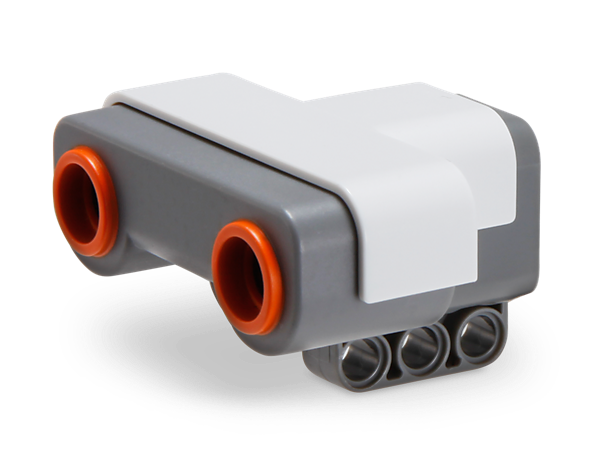 [Speaker Notes: CONS such as  sensitivity to soft and irregular surfaces
Noisy environment may cause problems]
Infrared Proximity Sensors
Distance sensor
Both digital and analog versions
Compared to ultrasound:
Shorter range
Faster
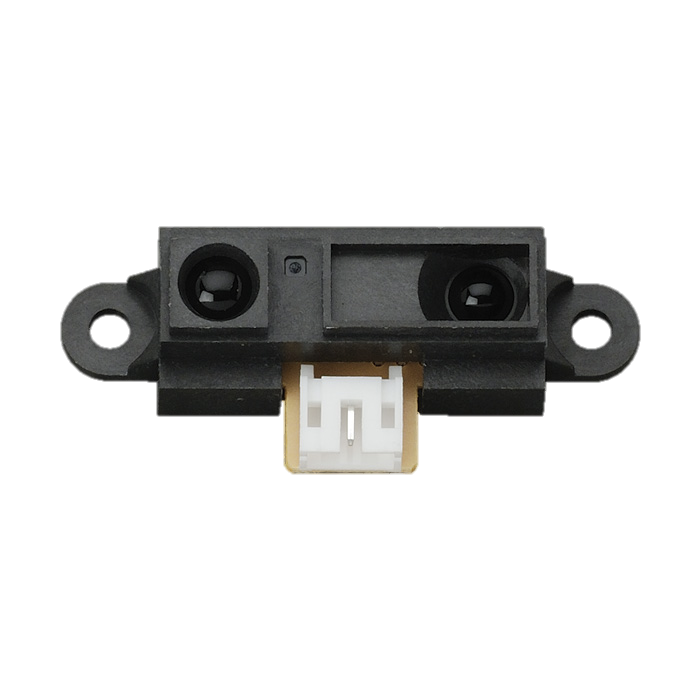 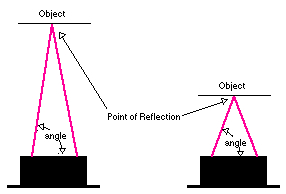 [Speaker Notes: Sensing game pieces inside your robot
Short range non contact sensing]
Accelerometer
Detects gravity
Useful for tracking orientation
3 axis accelerometer
Example: Restricting Acceleration
Example: Balancing on Bridge
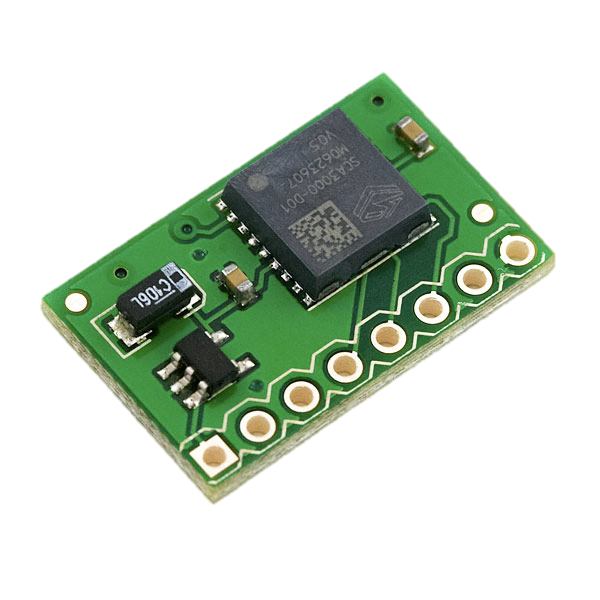 Yaw Rate Sensor
Also commonly known as a gyro
Indicates rotational velocity
Must take integral for angle
Prone to drift
Calibrate before each use
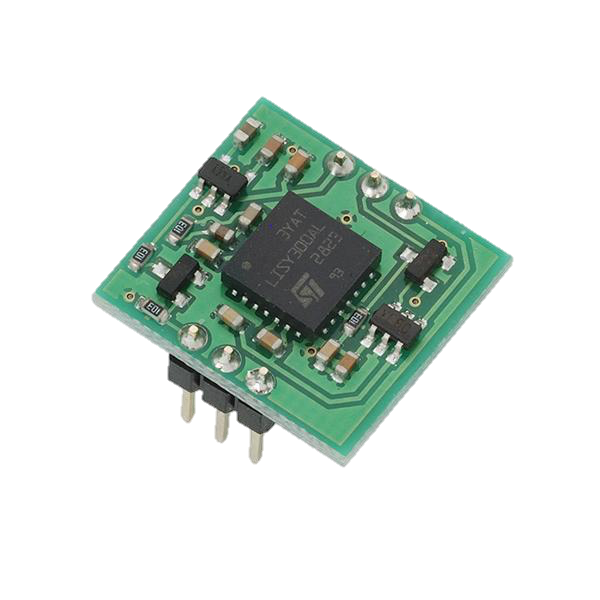 Camera
Senses field elements
reflective targets, shapes, colors
Needs lots of processing power
secondary computer may be required
Advanced programming
Time-consuming to use effectively
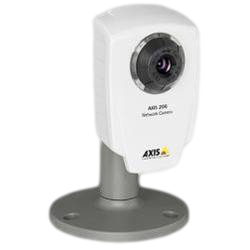 [Speaker Notes: CAUTION]
Kinect Camera
RGB-D
With proper processing easier to make reliable
Depth image not dependant on lighting
Still not a magic bullet
All the pitfalls of regular camera
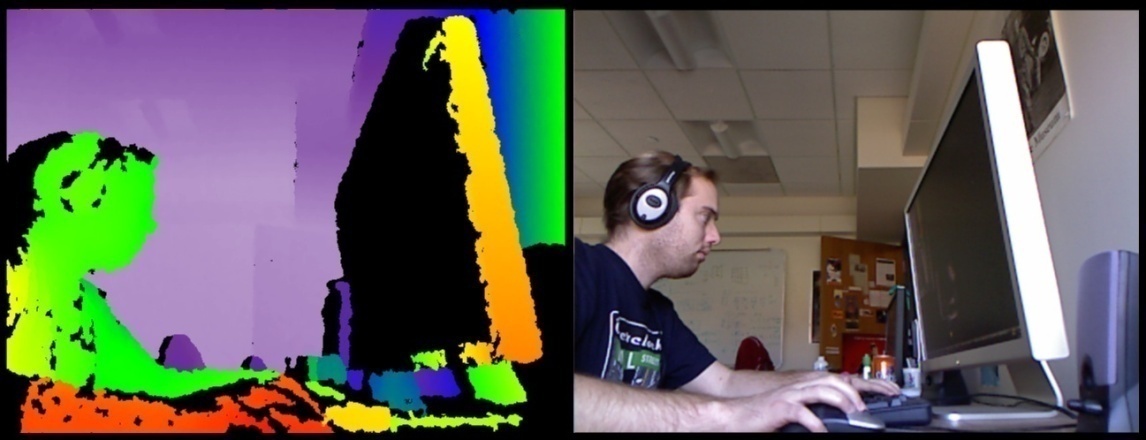 [Speaker Notes: CAUTION]
Conclusion
Use sensors whenever possible
Sensors help make things safe
Benefits must overcome added complexity
Important part of a great robot
Pneumatics
Presented by:
	Amrita Iyer
	Nikita Seth
	Pragna Upputuri	Prapurna Upputuri
[Speaker Notes: Manual vs Automation]
Pneumatics - Definition
Pneumatics is the use of pressurized air to achieve mechanical movement
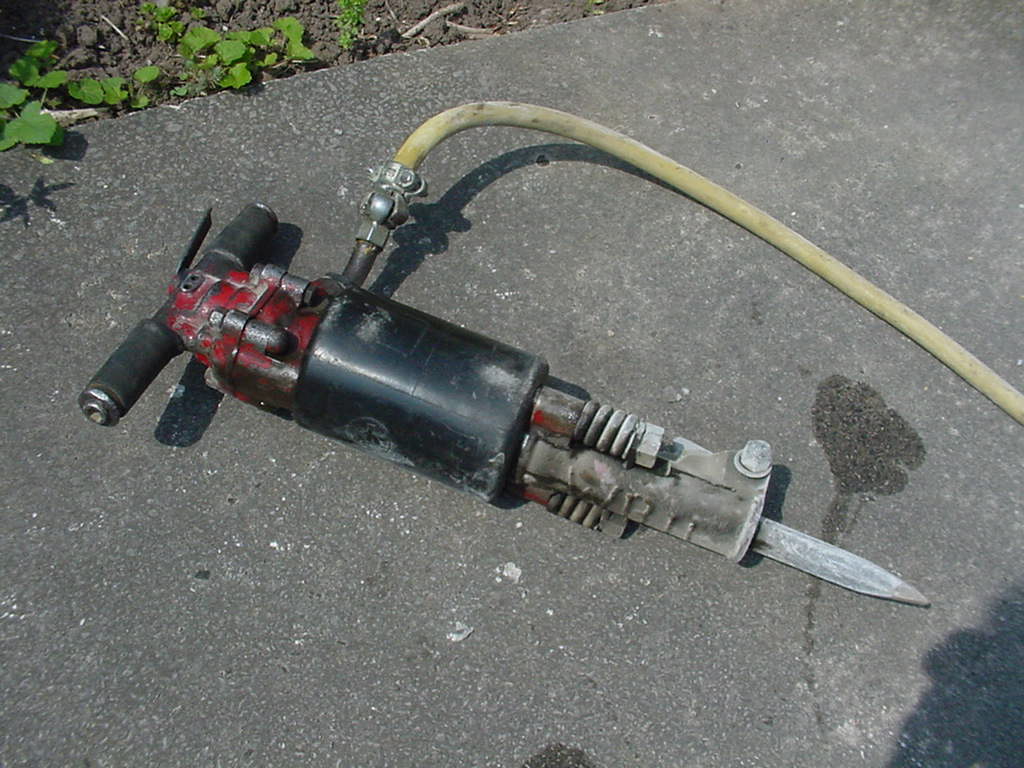 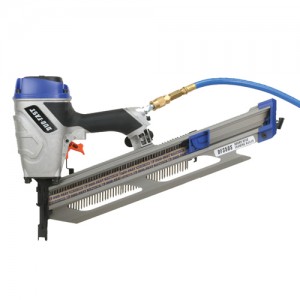 Nail gun
Jack Hammer
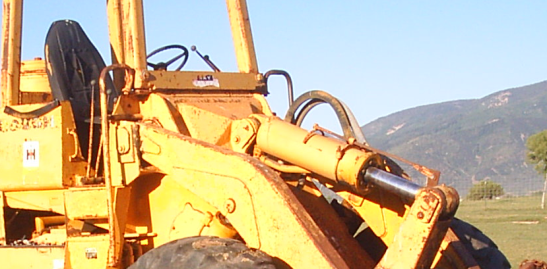 Pneumatics?
[Speaker Notes: Presenter: Akhil
Pneumatics is the use of pressurized air to achieve mechanical motion. Pneumatics is most commonly used in tools such as jack hammers, drills, and nail guns.]
Overview of Pneumatics System
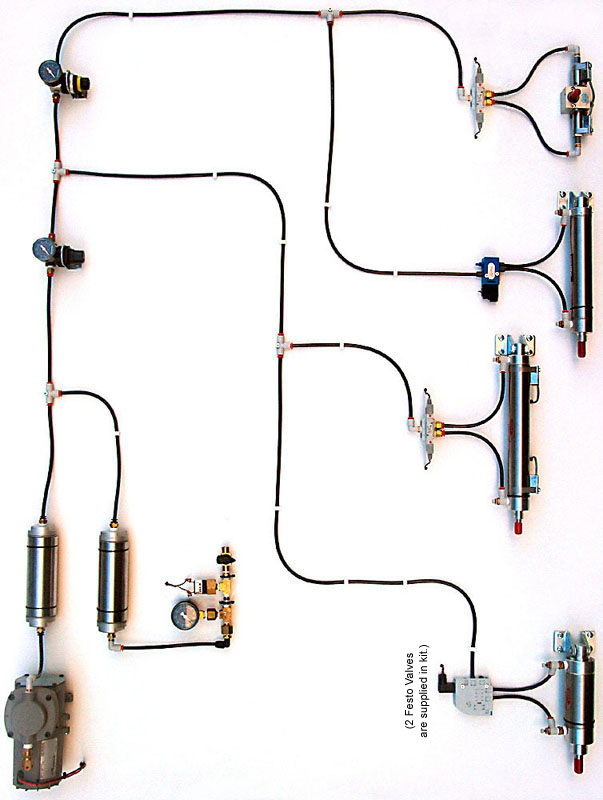 [Speaker Notes: Presenter: Akhil
 compressor - generate pressure
 actuator - transform pressure to motion
 solenoid - controls the motion of actuator
 regulator – limits air flow to usable, steady flow rates
 tank – store air in
 tubings and fittings - let the air flow]
Compressor
Transducer of energy in pneumatic system
Can Generate up to 120 PSI (Pounds per Square Inch)
Compacts air
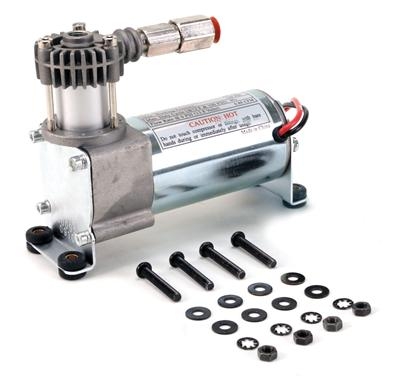 Viair Compressor in FIRST Kit of Parts
[Speaker Notes: Presenter: Pransu
The compressor provides the pneumatic system its energy by using the electrical energy from the battery to compress air.
This is the Compressor (Viair 090C air compressor) that FIRST provides to rookie teams. 

Pump types:
 positive displacement
 rotary
 lobe
 screw
 liquid ring
 scroll
 vane
 reciprocating
 diaphragm
 single acting
 double acting
 dynamic
 centrifugal
 axial]
Diaphragm pump
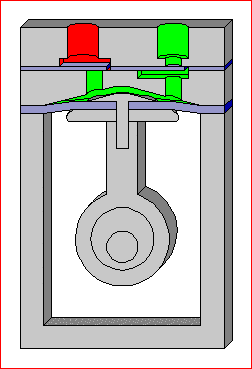 [Speaker Notes: Presenter: Nikunj
Typically, the compressor utilizes a diaphragm pump, in which the motor is powered by a battery and used to compress air in the enclosed space. The pressure gauge here indicates the pressure at the output of the compressor. When the pressure of the output has reached a certain limit, typically 120 psi, the electrical pressure switch here opens and turns of the compressor. Unfortunately, there are small leaks in the system that vent pressurized air. When the pressure switch detects that the pressure has dropped below a certain value, usually 115 psi, the electrical pressure switch closes and turns the compressor back on.]
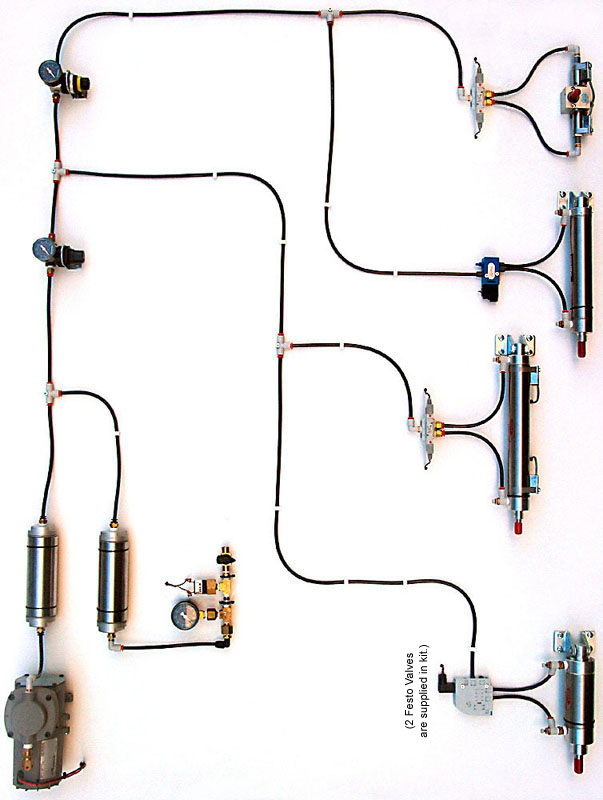 From FIRST pneumatics manual
[Speaker Notes: Presenter: Pransu
This energy from the compressed air gets converted into mechanical motion in the actuators]
Actuators
Actuators convert the difference in air pressure to mechanical motion
Linear actuators (also known as cylinders)
Narrower actuators move more quickly
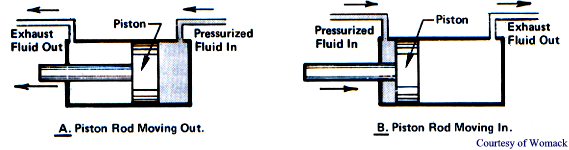 [Speaker Notes: Presenter: Pransu
(Demo)]
Inside Pneumatic Actuator
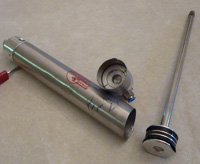 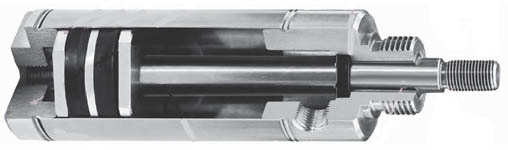 [Speaker Notes: Presenter: Akhil]
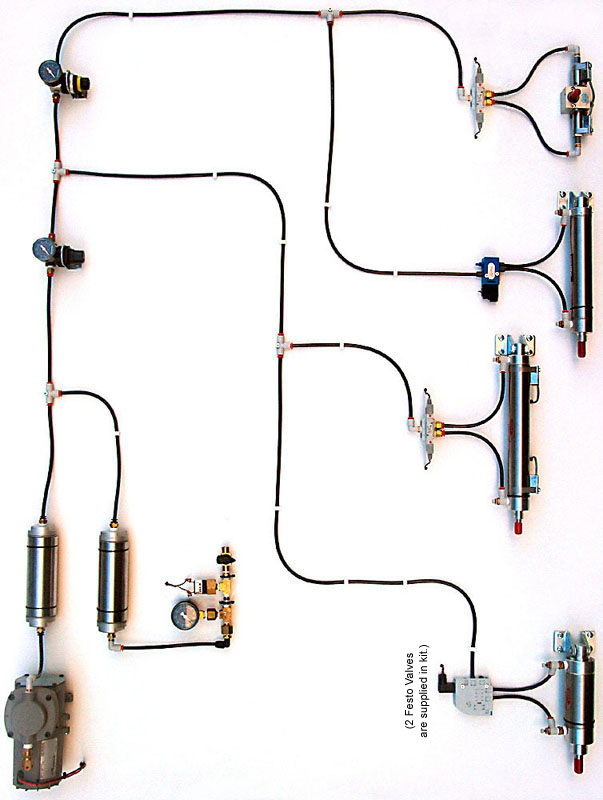 From FIRST pneumatics manual
[Speaker Notes: Presenter: Akhil
Now that we see the basics behind pneumatics, we want to know how to usefully incorporate it into our robot when we’re designing it. To do this, we need to control several factors that affect the mechanics of actuators. The first factor is output pressure.]
Solenoid Valves
Controlled by the robot’s CPU
Solenoids opens a port to pressure when a voltage is applied
Double solenoids controls two ports
When one port is open, the other is closed
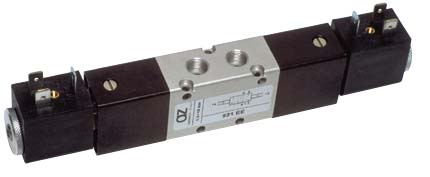 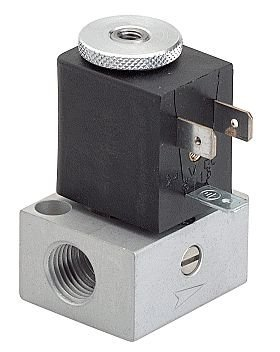 Festo double solenoid valve
Festo single solenoid valve
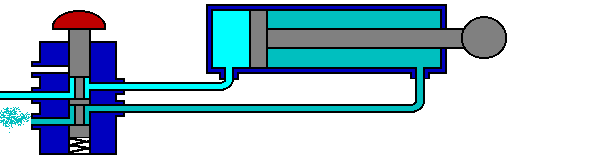 [Speaker Notes: Presenter: Akhil
You see how we controlled which way the cylinder moves with a click of a button. Often times we also want to control when we send compressed air to the cylinders or through which ports. For example, suppose you have a pneumatic pistons that you want to use a cylinder to lift something at the finale. We do this with electric solenoid valves. Although these valves are controlled electrically by the robot’s CPU, they can also be mechanically operated by pressing these buttons. A single solenoid valve allows you to open one port of a cylinder to pressure when voltage is applied, or when I press this button, causing the cylinder to either extend or retract. When voltage is no longer applied, the valve releases the pressure to atmosphere, and whatever load is on the piston will cause it to return to its original position. 

Orig load: spring, gravity

A double solenoid valve allows you to use the cylinder in both directions. When I press this button or when voltage is applied to this solenoid, the valve would open the blue side to atmosphere and the white side to pressurized air, causing the cylinder have an extending force. When the other solenoid is activated, the white side is open to atmosphere and the blue side to pressurized air, causing the cylinder to have a retracting force.

(Demo)]
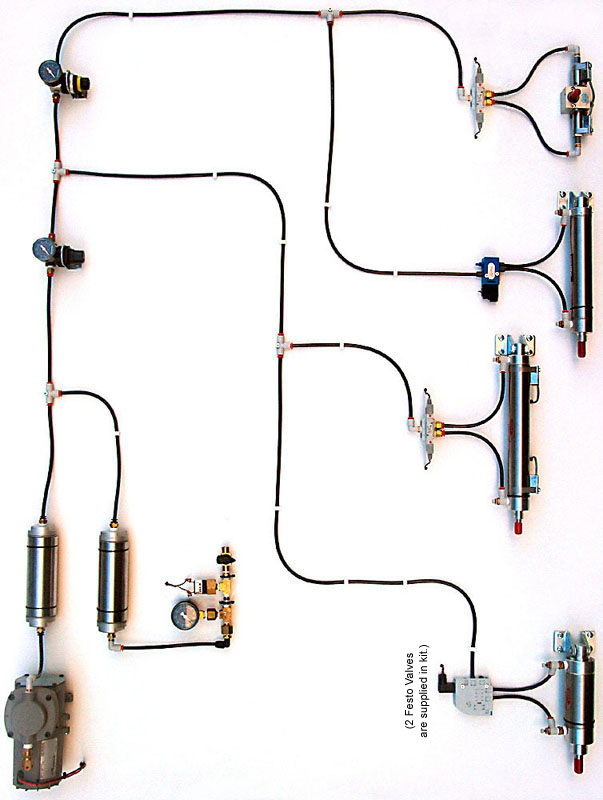 From FIRST pneumatics manual
[Speaker Notes: Presenter: Pransu
(Demo)
But as we can see, there is a problem with this system; the actuator is moving slower and slower. This is because the compressor is forced to constantly compress air in order to move the piston in the actuator but is unable to meet such demands. In order to resolve this issue, we need a method of storing compressed air until it is needed; thus, we need a tank!
\]
Tank
Tanks are a reserve of compressed air
Maximum pressure of 120 psi for FIRST competitions
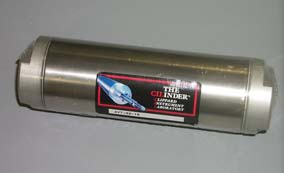 [Speaker Notes: Presenter: Pransu
Plastic vs. Metal = weight concern
How many movements can we do with one tank?
(Demo)]
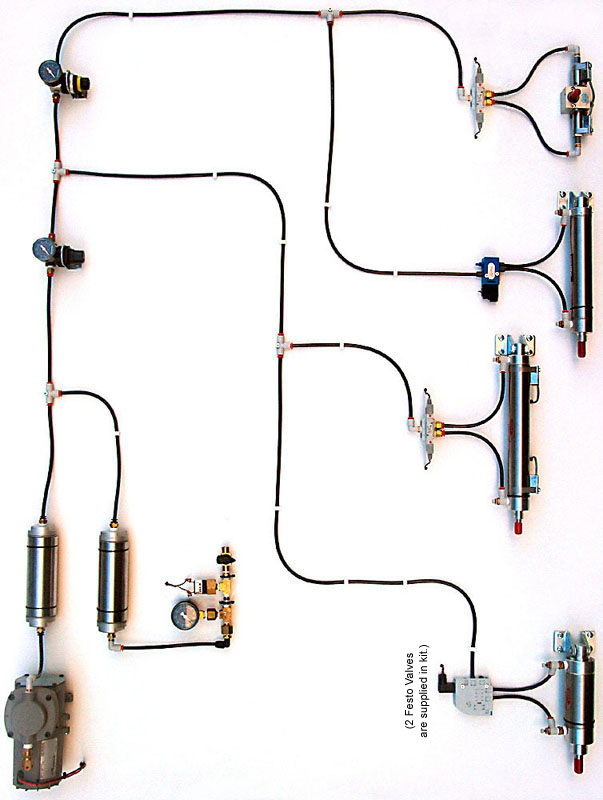 From FIRST pneumatics manual
[Speaker Notes: Presenter: Akhil
Now, suppose we want 60 psi of pressure but we know that the pressurized air from the compressor is outputting much more than that. So, how would we limit the air flow to the desired amount? By adding a regulator!







Now that we see the basics behind pneumatics, we want to know how to usefully incorporate it into our robot when we’re designing it. To do this, we need to control several factors that affect the mechanics of actuators. The first factor is output pressure.]
Regulator
Maintains a constant level of pressure.
Working air pressure
Maximum pressure of 60 psi for FIRST competitions
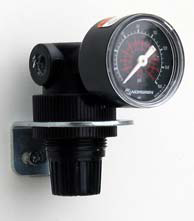 [Speaker Notes: Presenter: Akhil
The regulator limits and maintains a constant level of pressure. You can see here that the pressure at the output of the compressor is at 120 psi, but FIRST only allows us to operate our actuators at a maximum of 60 psi. We achieve this pressure drop by using a regulator. It drops the input pressure to an output pressure that you can set by turning this knob. This gauge above the regulator shows pressure that being outputted.]
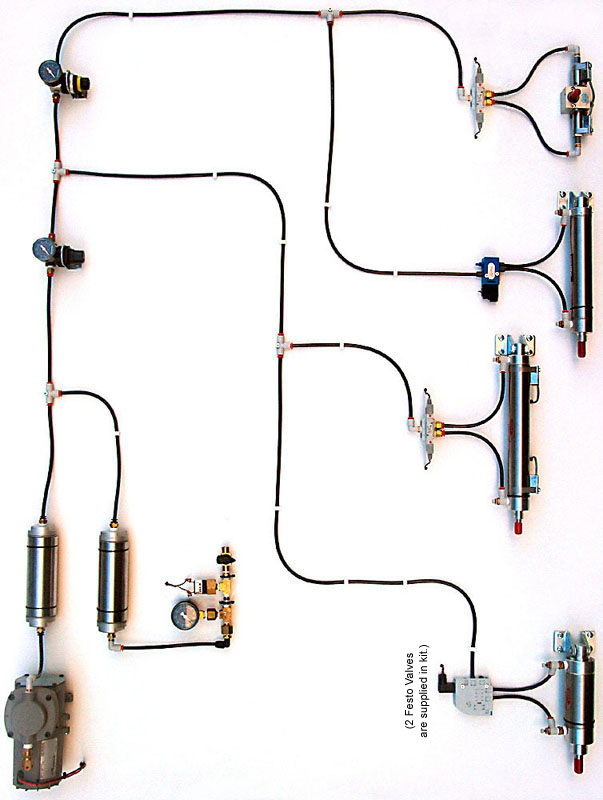 From FIRST pneumatics manual
Common Valves and Fittings
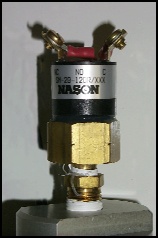 Pressure switch

Pressure relief valve

Plug valve

Flow-rate valve
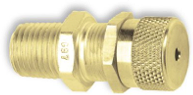 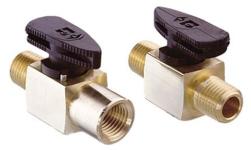 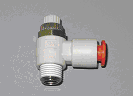 [Speaker Notes: Presenter: Pransu
Notice this cylinder. On this end it has a common L join, but the one on this side has a screw on top. This is a flow-rate valve. <explanation> Because of this, you can fit two of these valves on the cylinder and that allows you to independently control the extending and retracting speeds.]
Finding Linear Force (Extending)
92
92
[Speaker Notes: Presenter: Akhil]
Example Calculation
40 psi
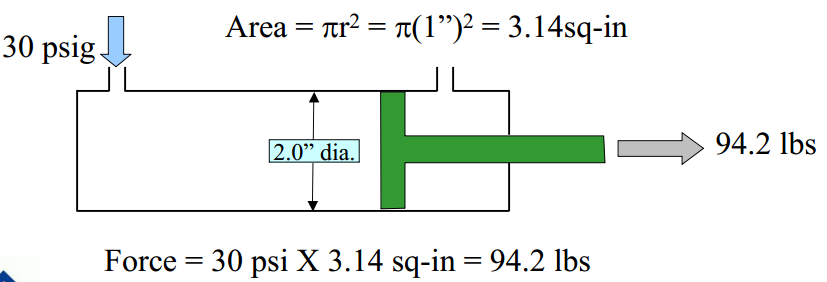 17.6 lbs
0.75 in
Force = 40 psi X 0.44 sq-in = 17.6 lbs
[Speaker Notes: Presenter: Akhil]
Finding Retracting Force
D
94
94
[Speaker Notes: Presenter: Akgil]
Introduction to Robot Subsystems
[Speaker Notes: Introductions raphael]